3.10 Linking fractions, decimals and percentages
Representations | Year 6
Fractions
How to use this presentation
You can find the teacher guide 3.10 Linking fractions, decimals and percentages by following the link below.
3.10 Fractions, decimals and percentages
Step 1:1
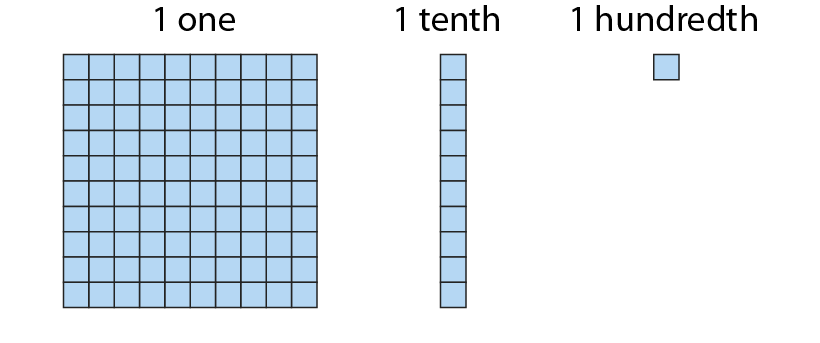 3.10 Fractions, decimals and percentages
Step 1:1
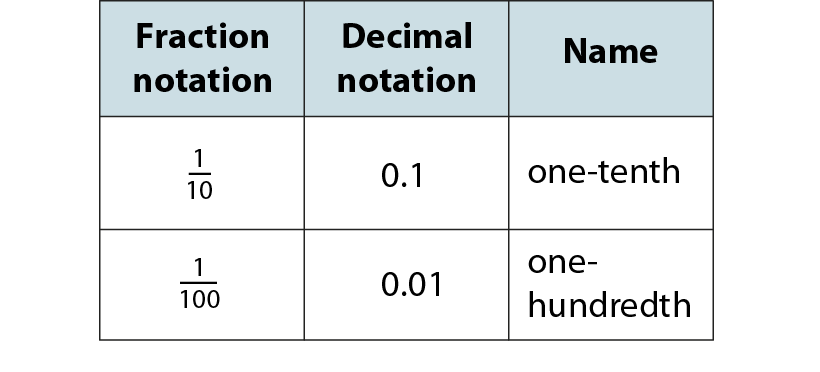 3.10 Fractions, decimals and percentages
Step 1:1
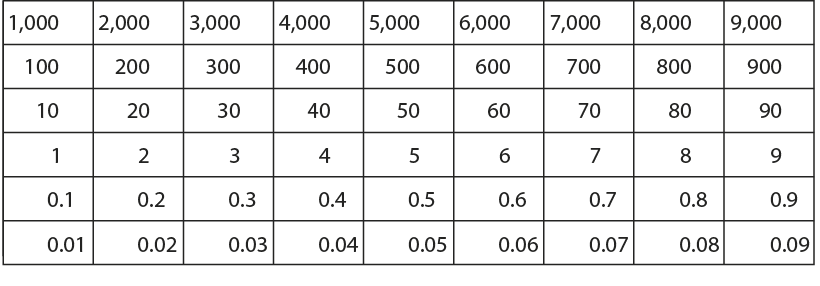 3.10 Fractions, decimals and percentages
Steps 1:2–1:3
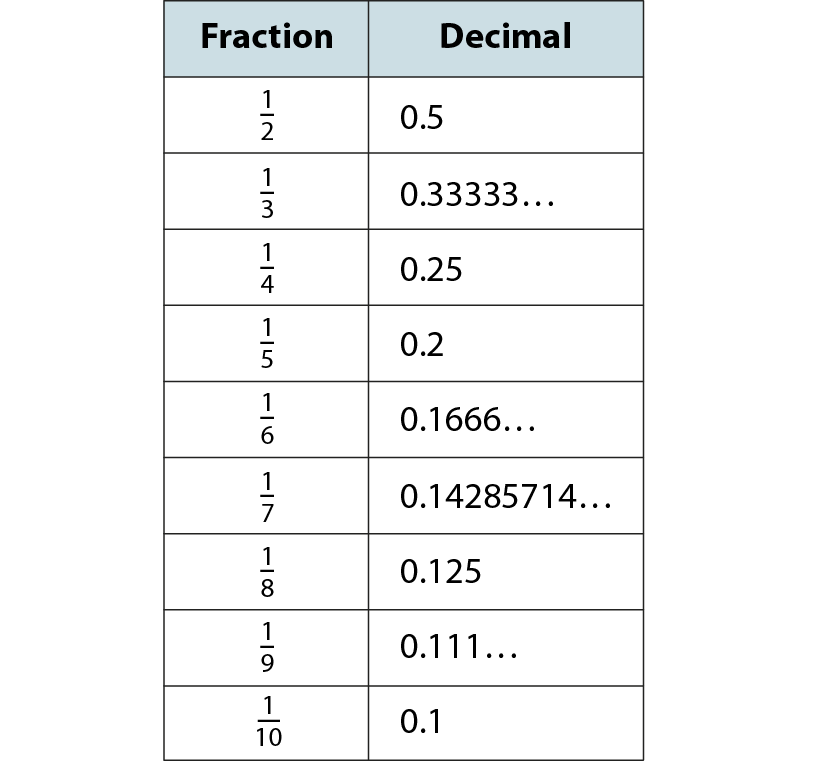 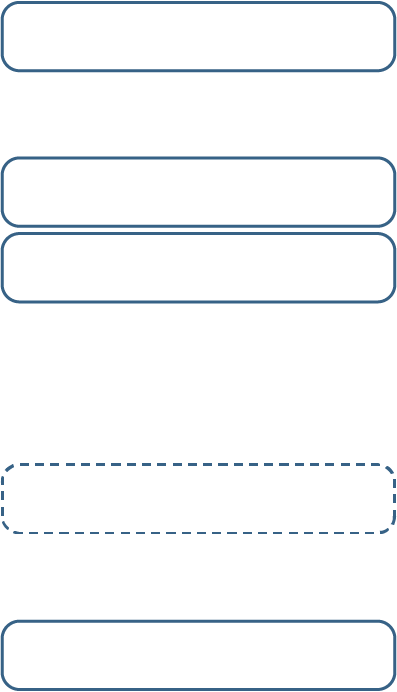 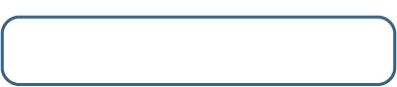 3.10 Fractions, decimals and percentages
Step 1:4
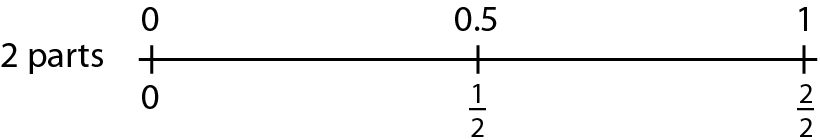 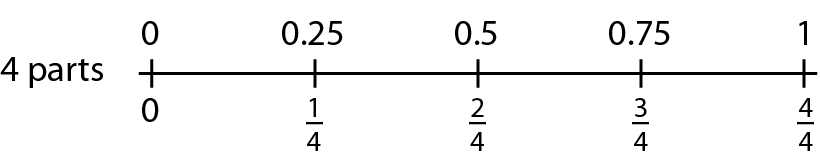 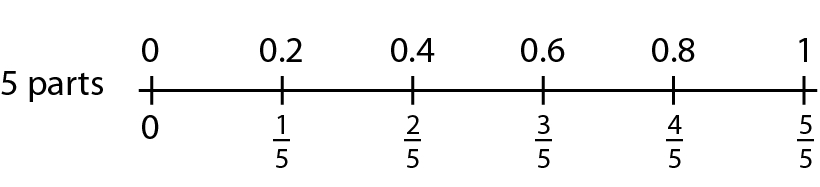 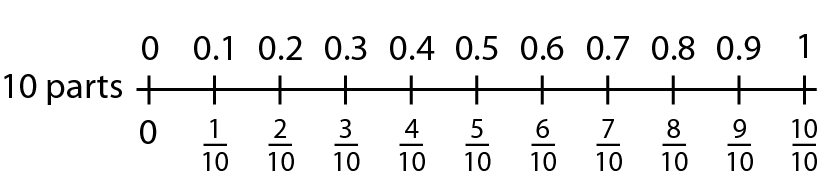 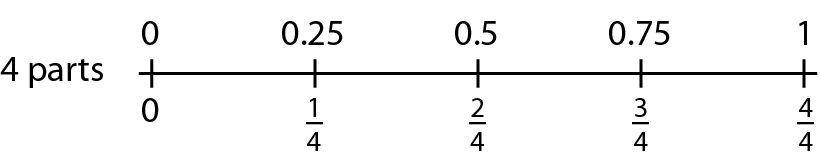 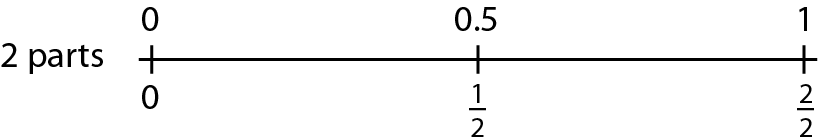 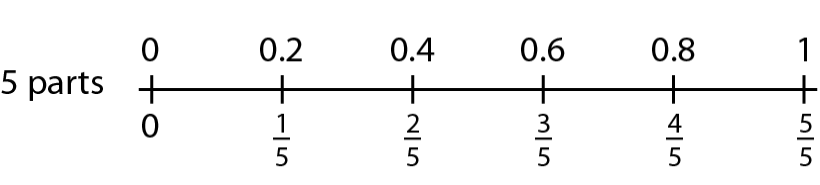 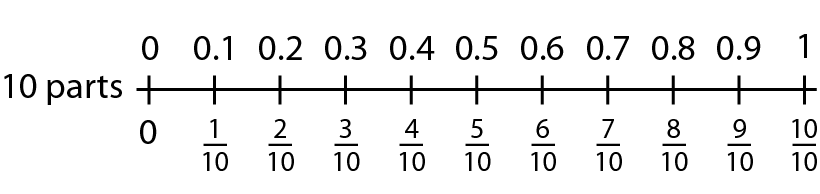 [Speaker Notes: What do you notice about these decimals in the ‘4 parts’ number line?]
3.10 Fractions, decimals and percentages
Step 1:5
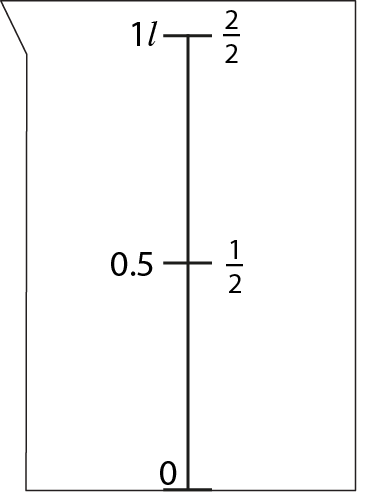 3.10 Fractions, decimals and percentages
Step 1:5
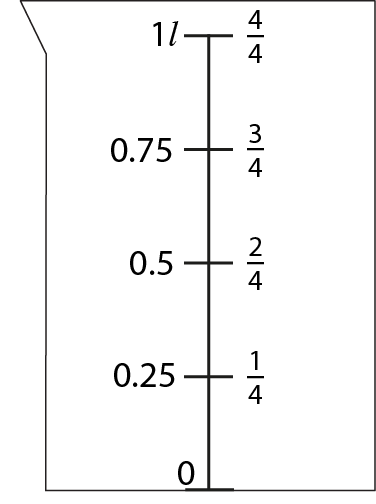 3.10 Fractions, decimals and percentages
Step 1:5
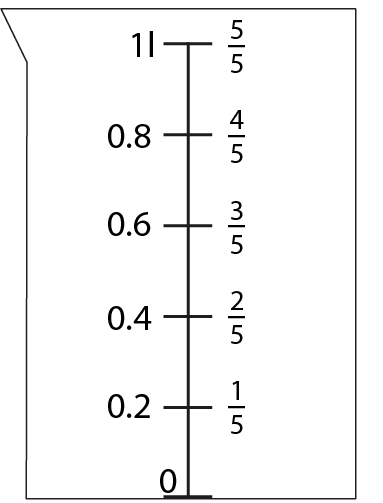 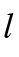 3.10 Fractions, decimals and percentages
Step 1:5
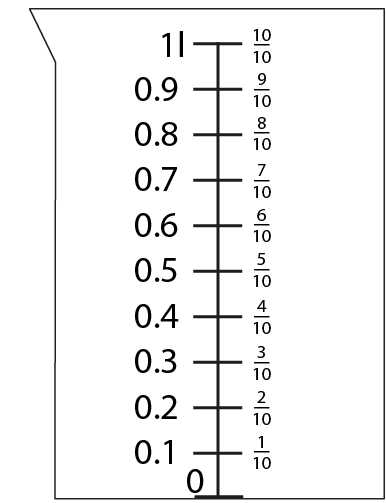 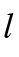 3.10 Fractions, decimals and percentages
Step 1:6
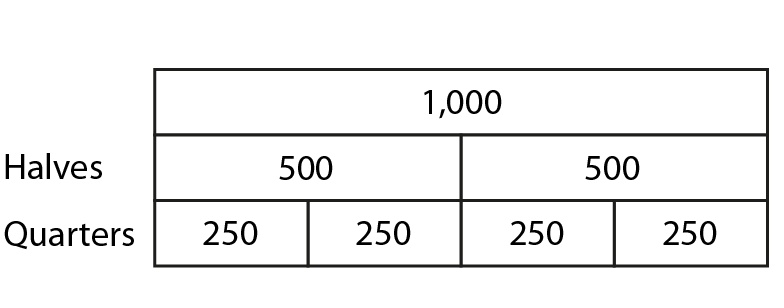 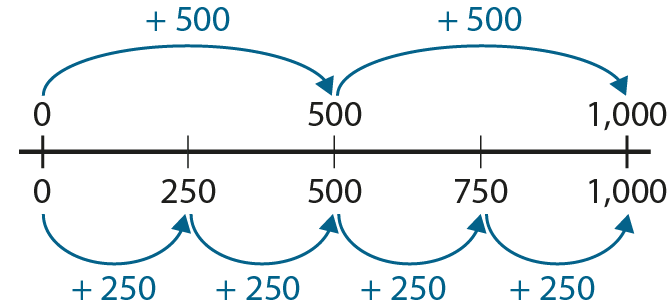 [Speaker Notes: What patterns can you see?
Why are these repeated through the number system?]
3.10 Fractions, decimals and percentages
Step 1:6
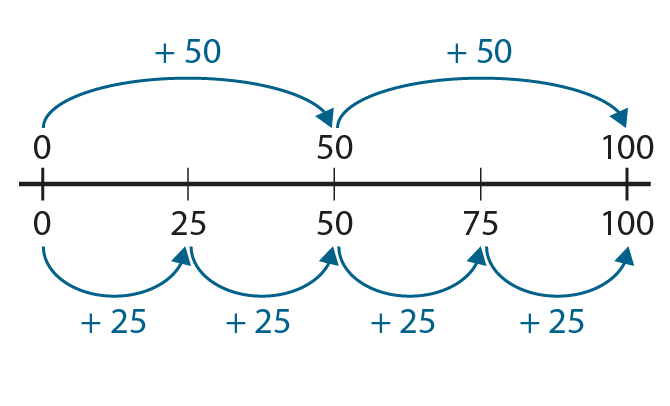 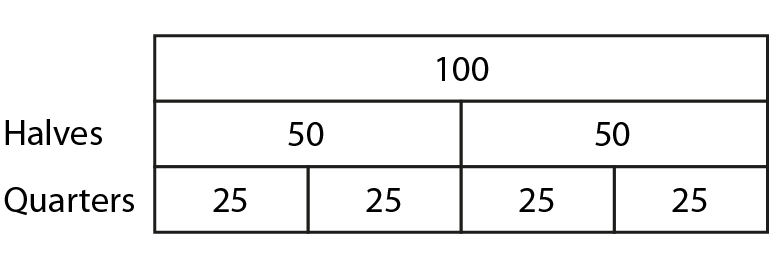 [Speaker Notes: What patterns can you see?
Why are these repeated through the number system?]
3.10 Fractions, decimals and percentages
Step 1:6
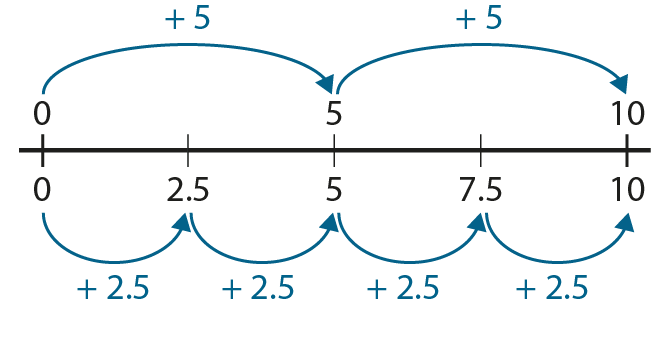 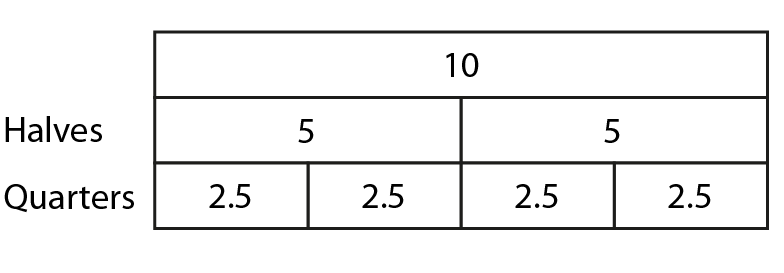 [Speaker Notes: What patterns can you see?
Why are these repeated through the number system?]
3.10 Fractions, decimals and percentages
Step 1:6
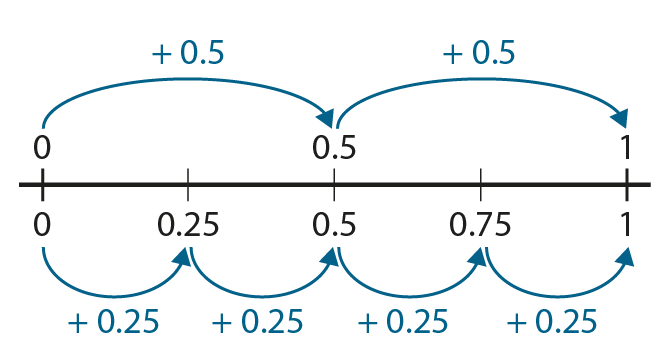 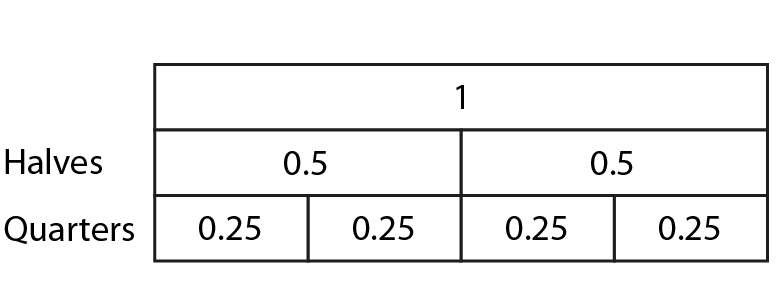 [Speaker Notes: What patterns can you see?
Why are these repeated through the number system?]
3.10 Fractions, decimals and percentages
Step 1:6
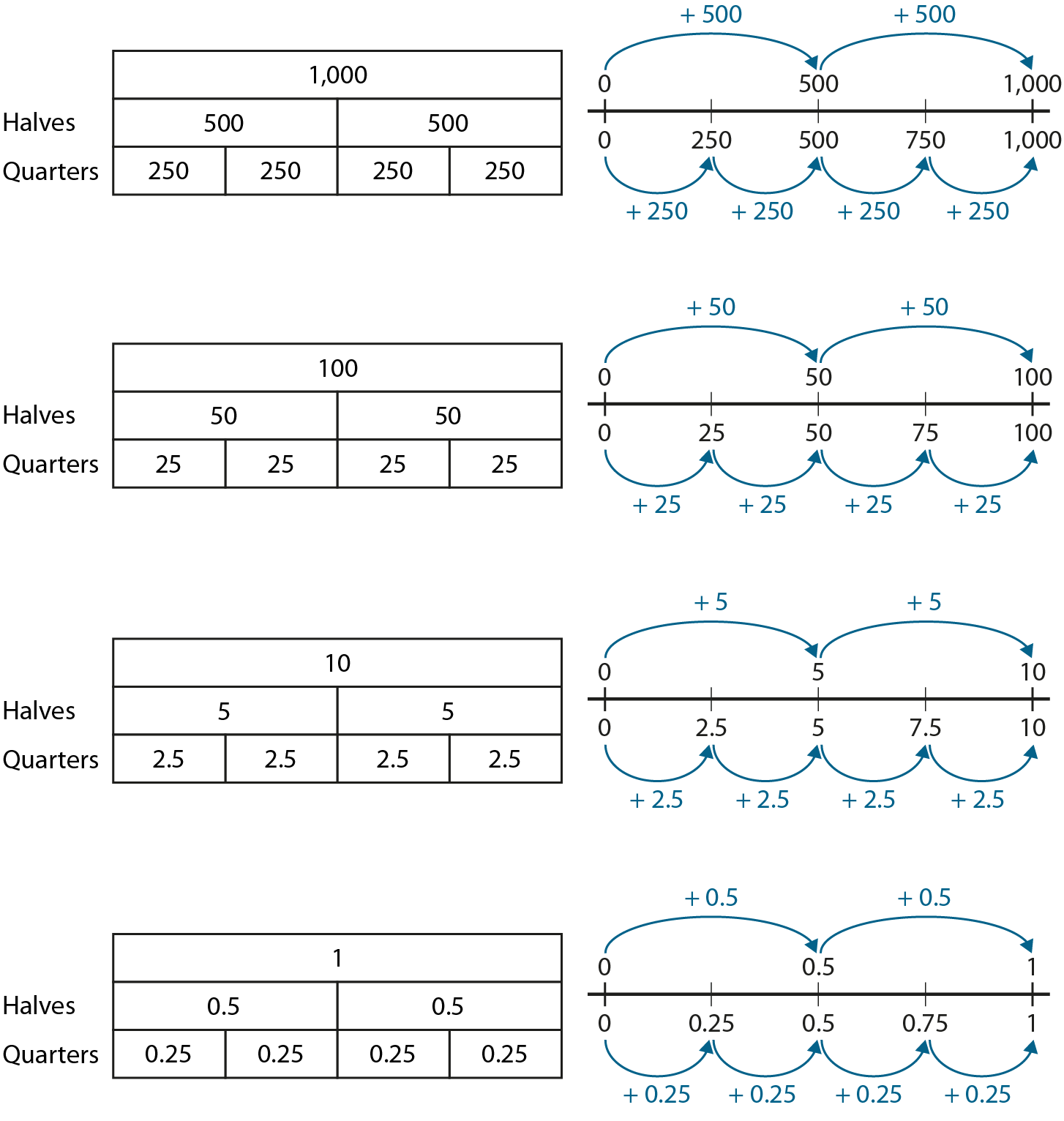 [Speaker Notes: What patterns can you see?
Why are these repeated through the number system?]
3.10 Fractions, decimals and percentages
Step 1:7
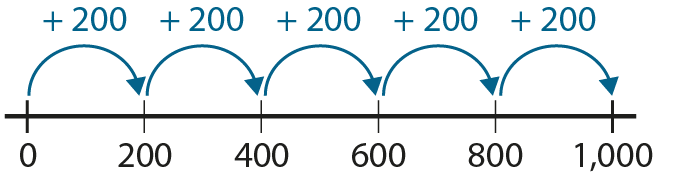 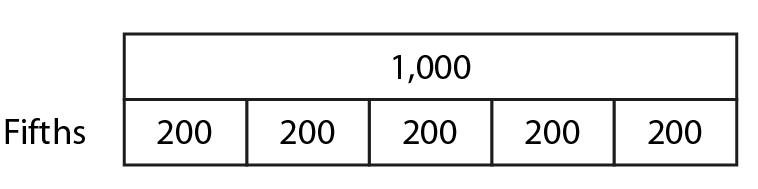 3.10 Fractions, decimals and percentages
Step 1:7
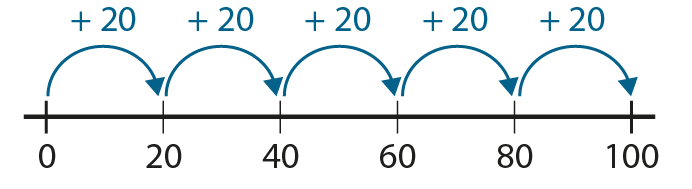 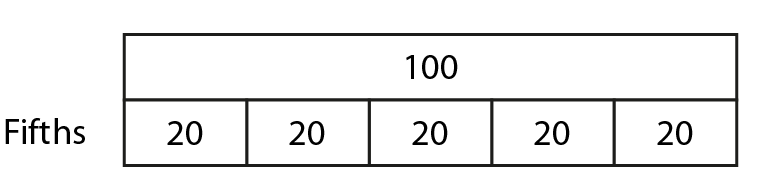 3.10 Fractions, decimals and percentages
Step 1:7
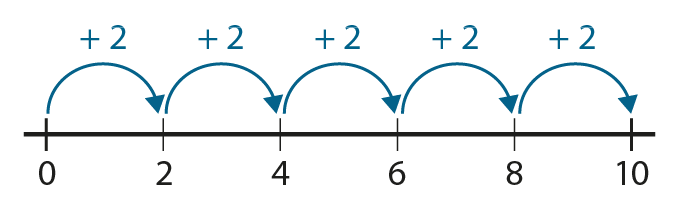 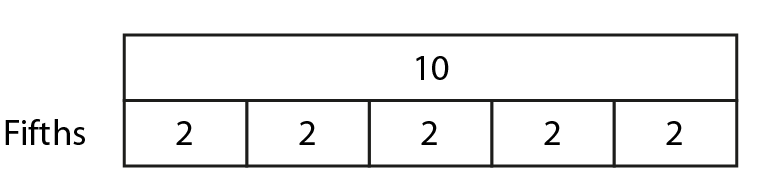 3.10 Fractions, decimals and percentages
Step 1:7
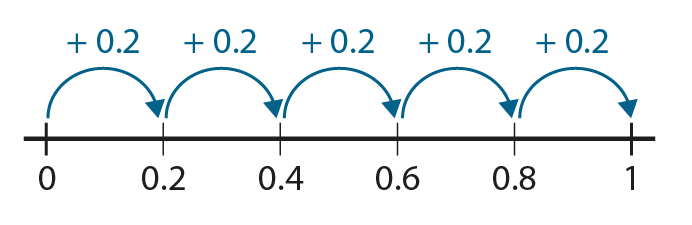 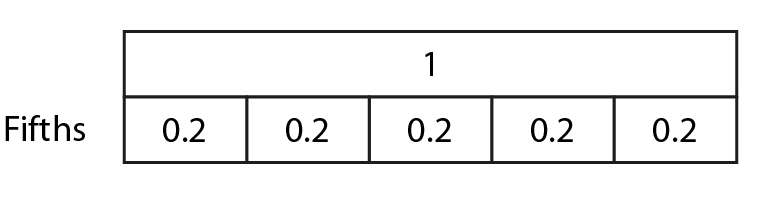 3.10 Fractions, decimals and percentages
Step 1:7
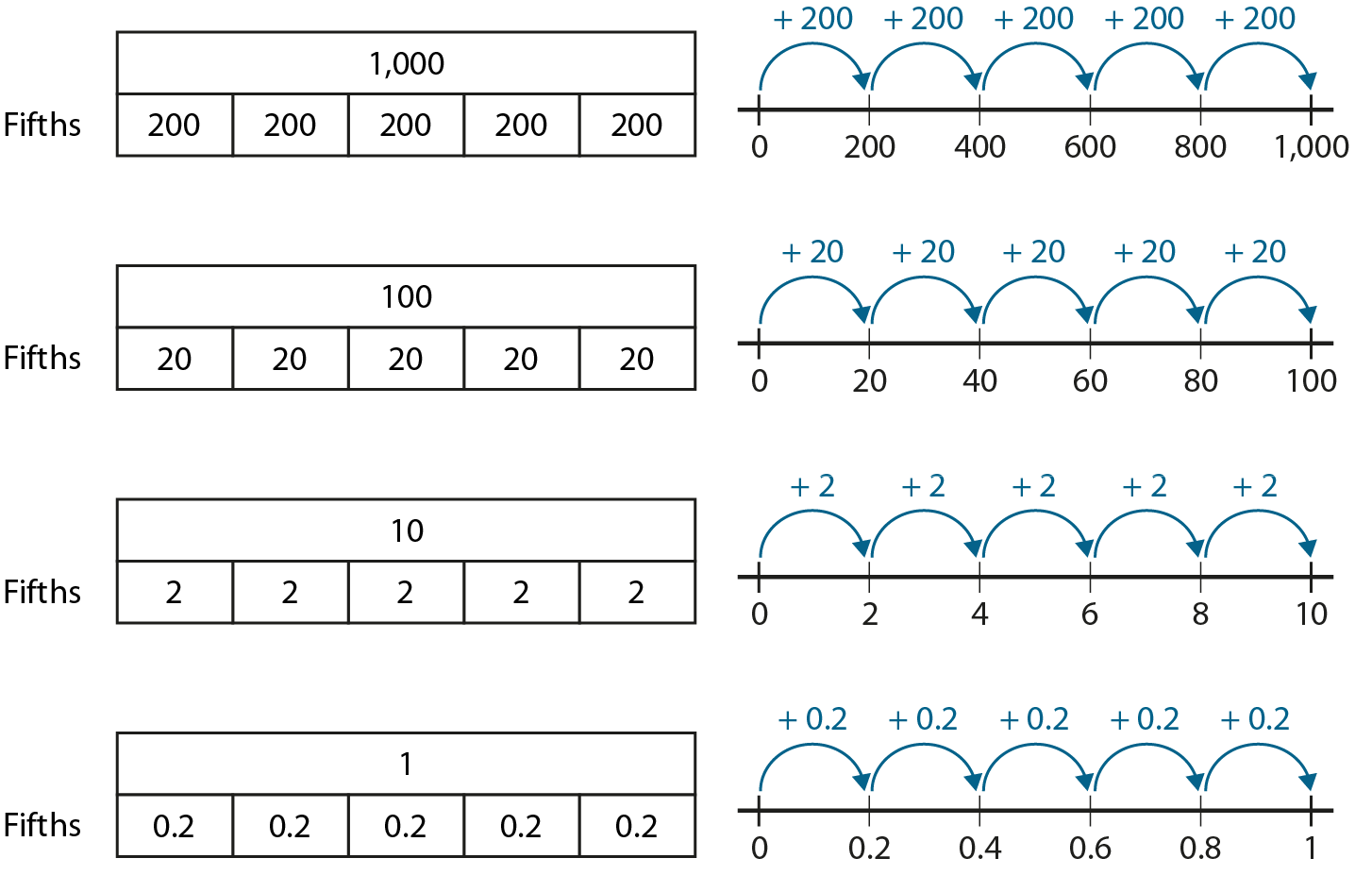 3.10 Fractions, decimals and percentages
Step 1:7
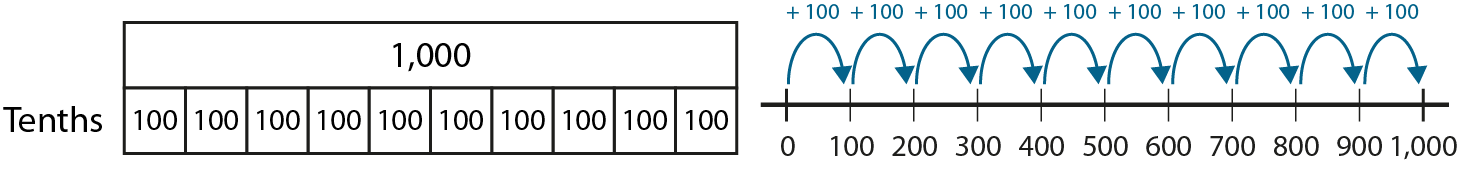 3.10 Fractions, decimals and percentages
Step 1:7
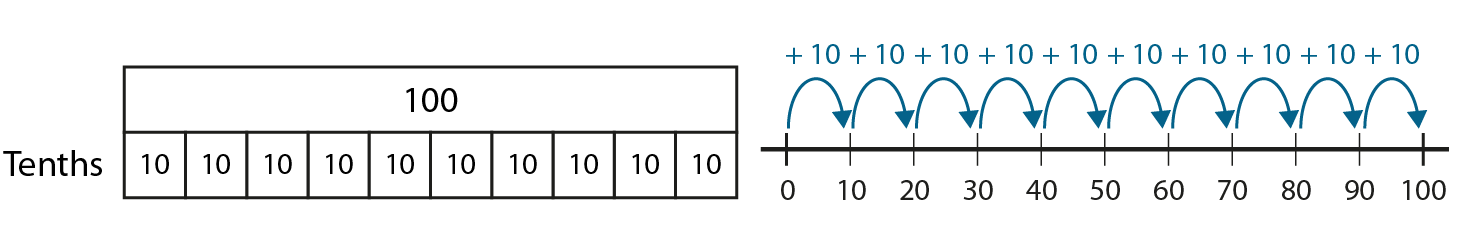 3.10 Fractions, decimals and percentages
Step 1:7
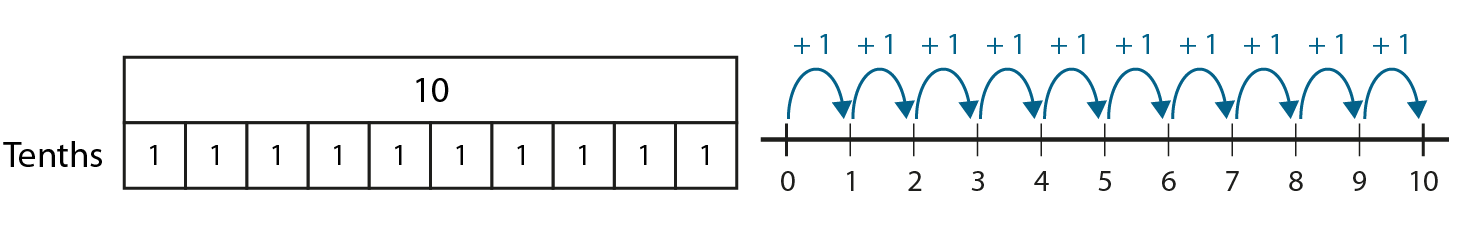 3.10 Fractions, decimals and percentages
Step 1:7
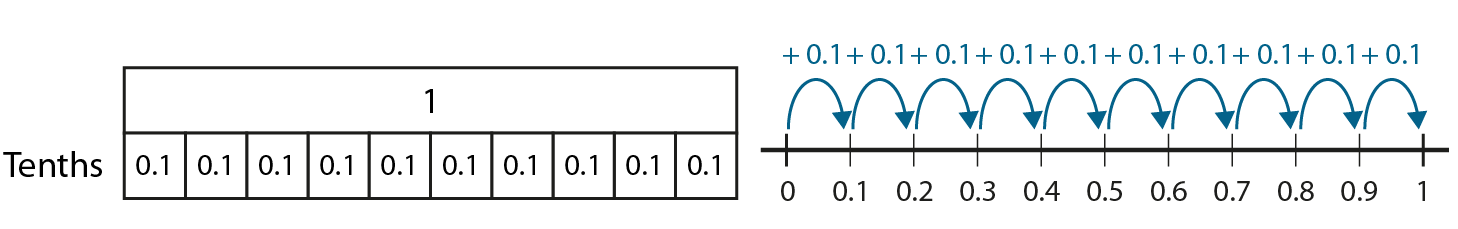 3.10 Fractions, decimals and percentages
Step 1:7
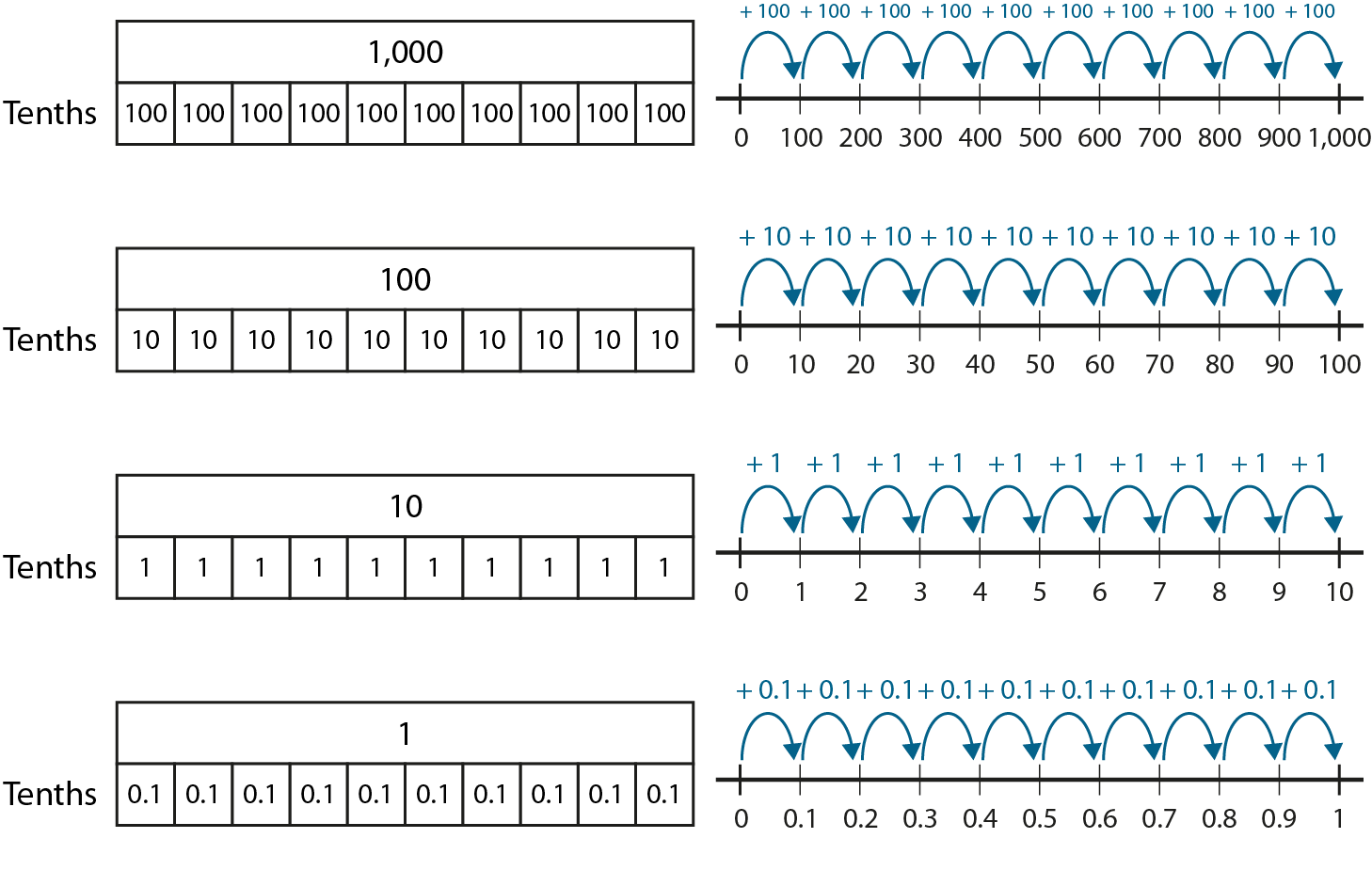 3.10 Fractions, decimals and percentages
Step 1:9
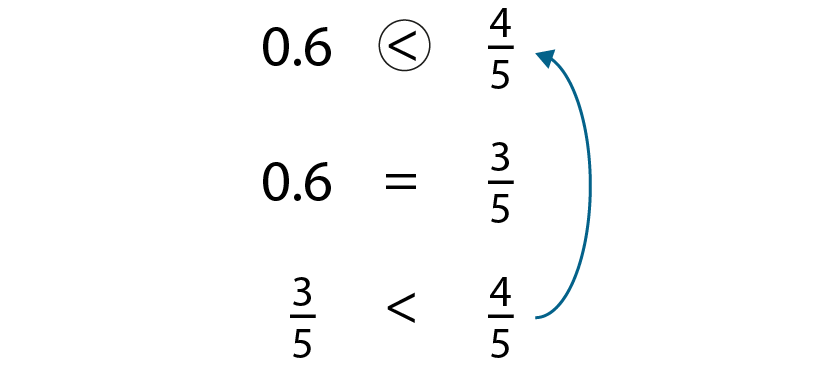 3.10 Fractions, decimals and percentages
Step 1:9
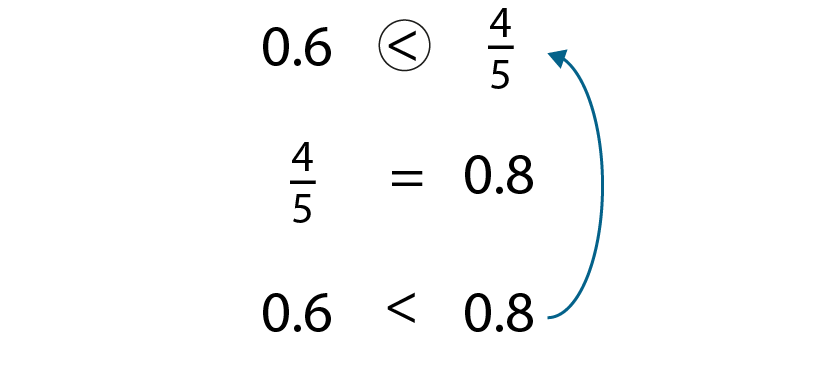 3.10 Fractions, decimals and percentages
Step 2:1
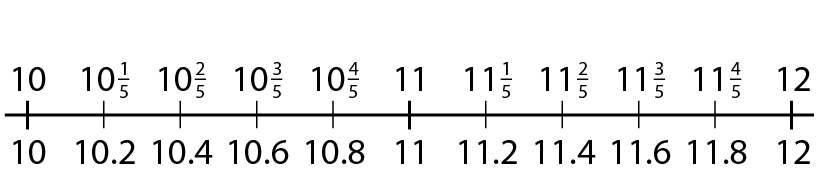 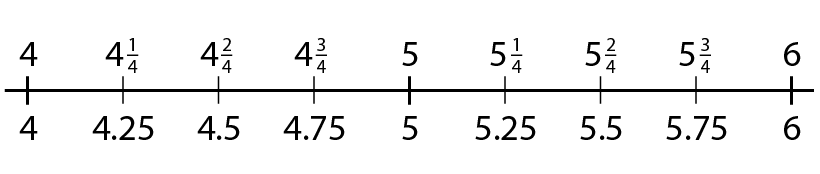 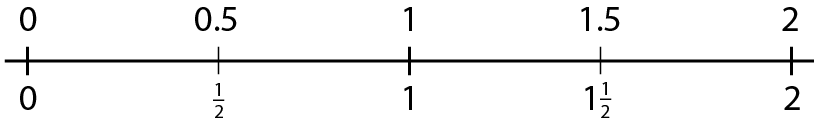 3.10 Fractions, decimals and percentages
Step 2:2
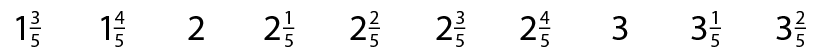 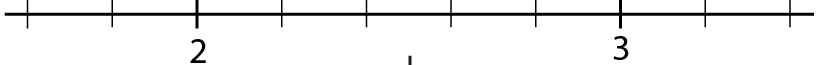 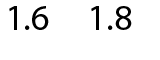 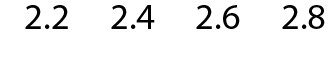 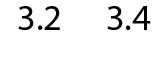 3.10 Fractions, decimals and percentages
Step 2:3
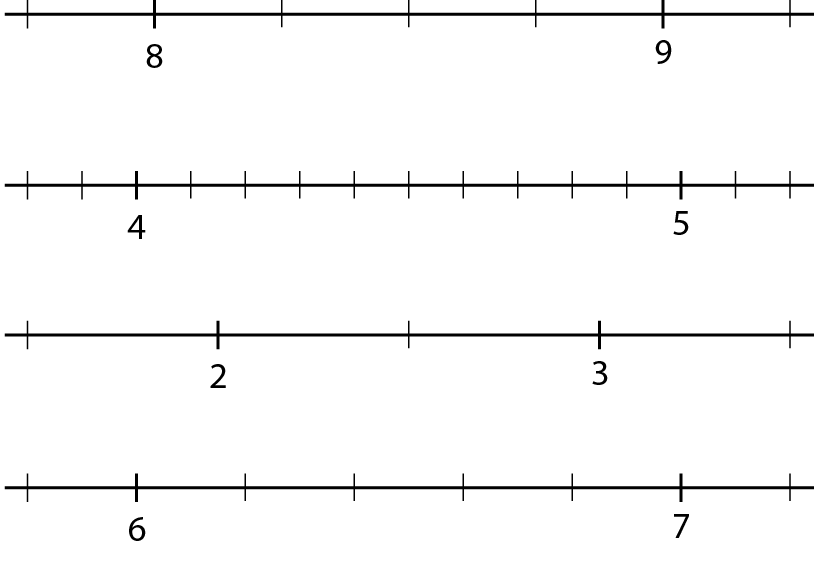 3.10 Fractions, decimals and percentages
Step 2:5
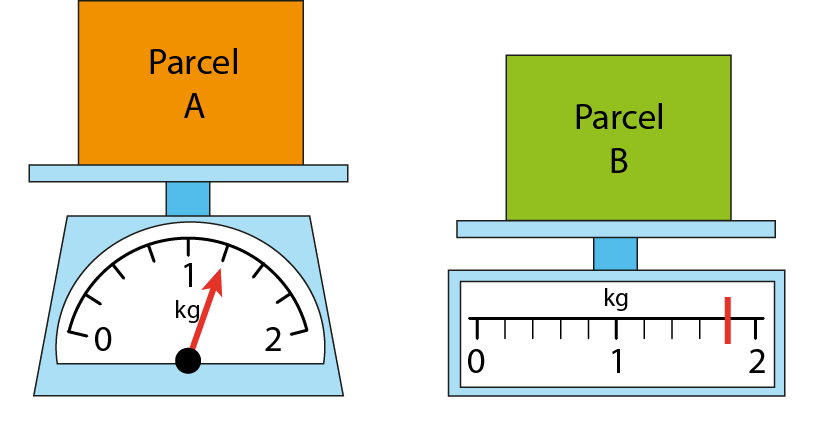 [Speaker Notes: What is the total combined weight of the parcels?]
3.10 Fractions, decimals and percentages
Step 2:6
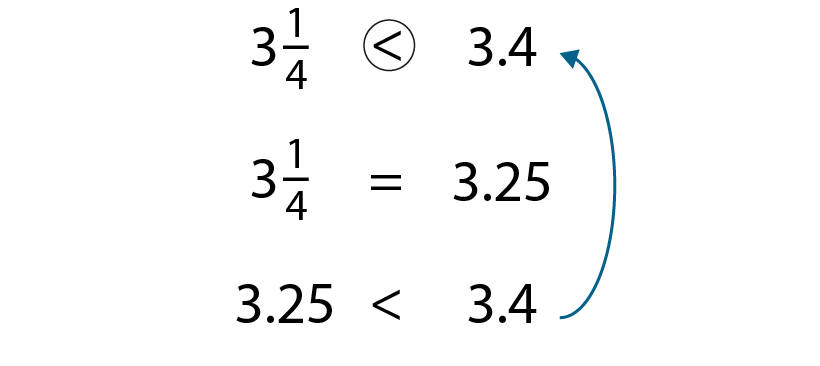 [Speaker Notes: Method 1 – Convert to decimals]
3.10 Fractions, decimals and percentages
Step 2:6
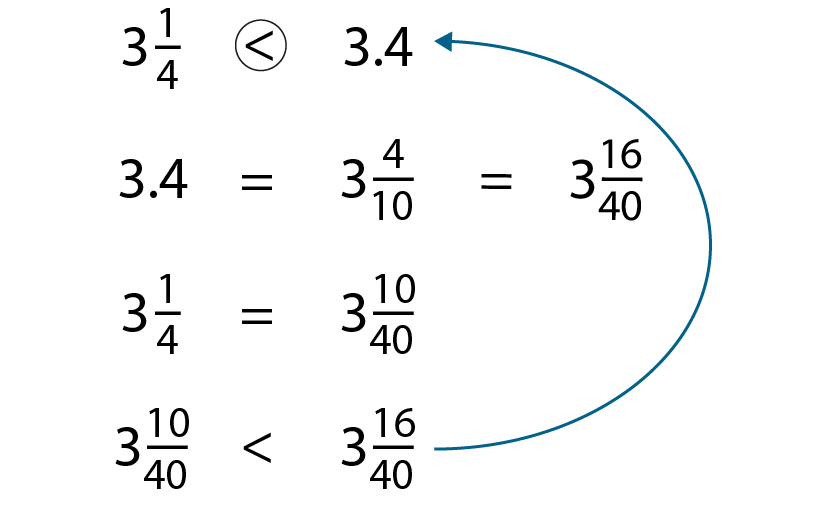 [Speaker Notes: Method 2 – Convert to fractions with a common denominator]
3.10 Fractions, decimals and percentages
Step 2:6
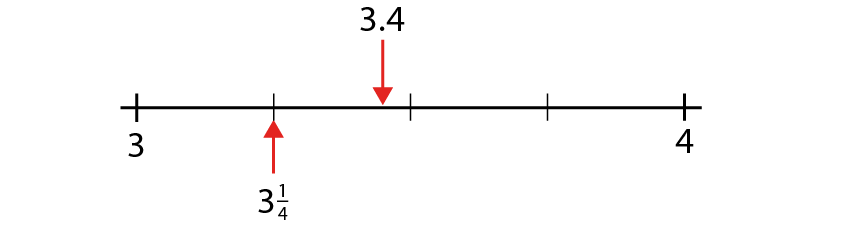 [Speaker Notes: Method 3 – Position on number line]
3.10 Fractions, decimals and percentages
Step 2:6
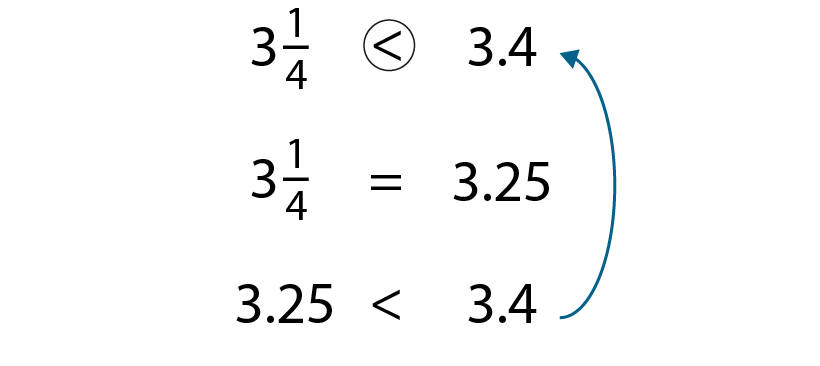 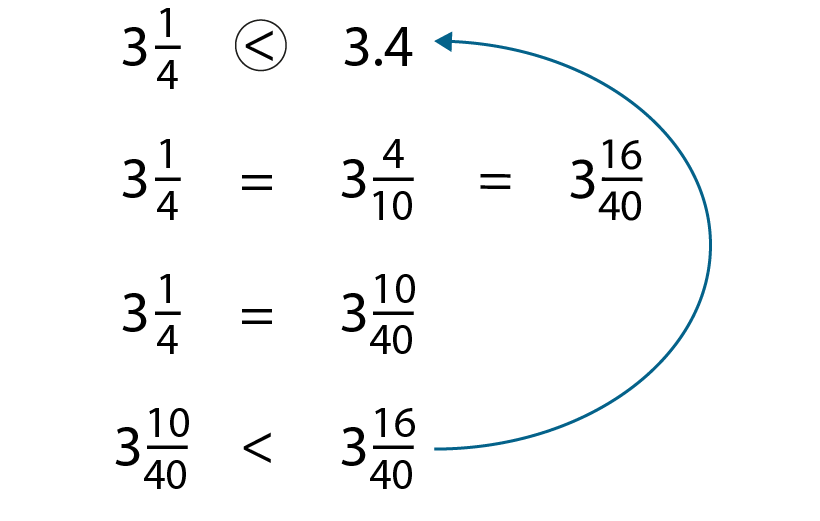 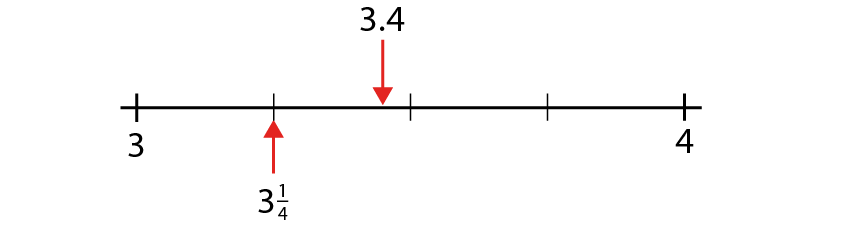 3.10 Fractions, decimals and percentages
Step 2:7
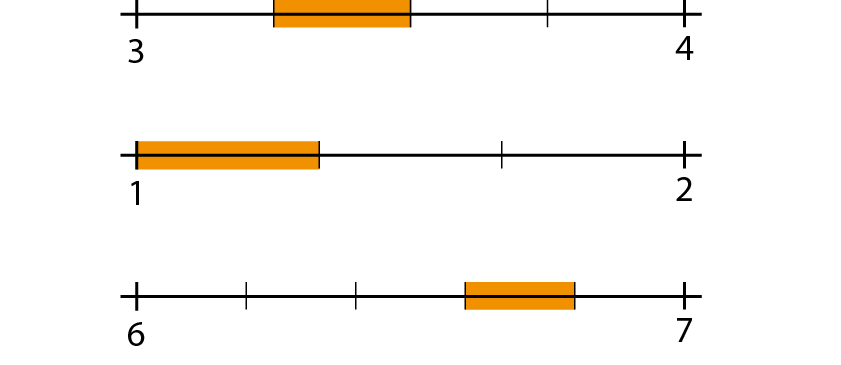 3.10 Fractions, decimals and percentages
Steps 3:1–3:2
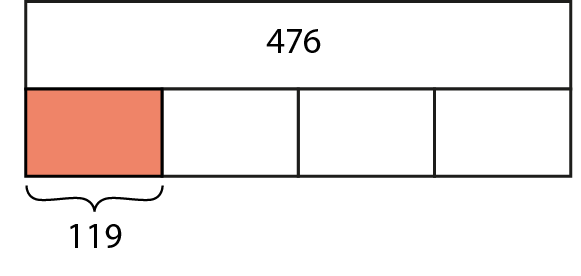 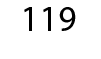 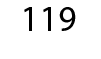 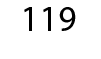 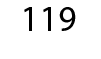 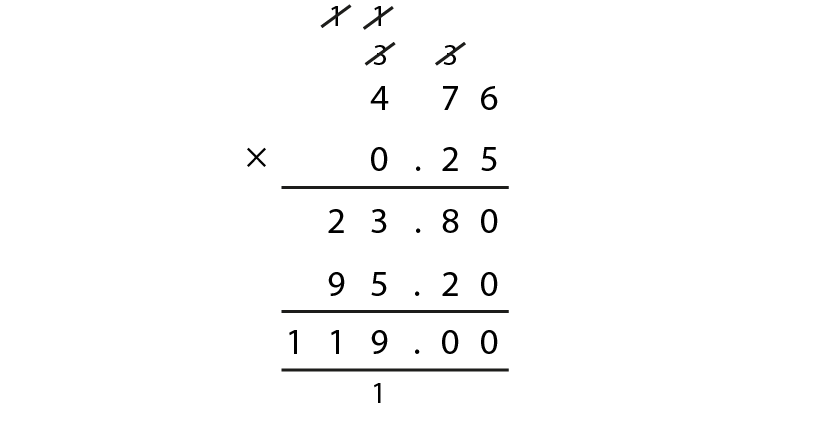 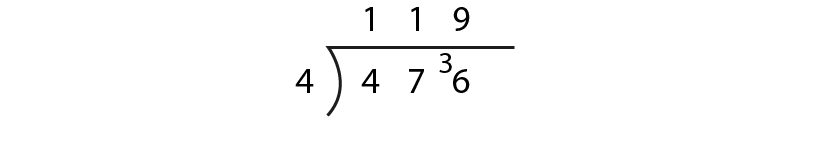 [Speaker Notes: What is the whole?
How many equal parts is 476 being divided into?
How many parts do we have?]
3.10 Fractions, decimals and percentages
Step 3:4
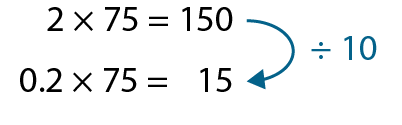 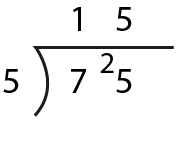 3.10 Fractions, decimals and percentages
Step 3:6
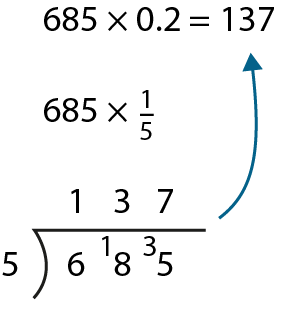 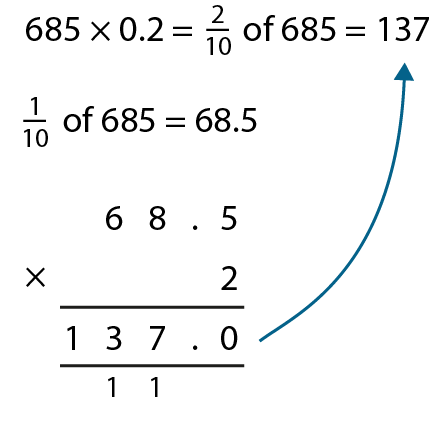 3.10 Fractions, decimals and percentages
Step 4:1
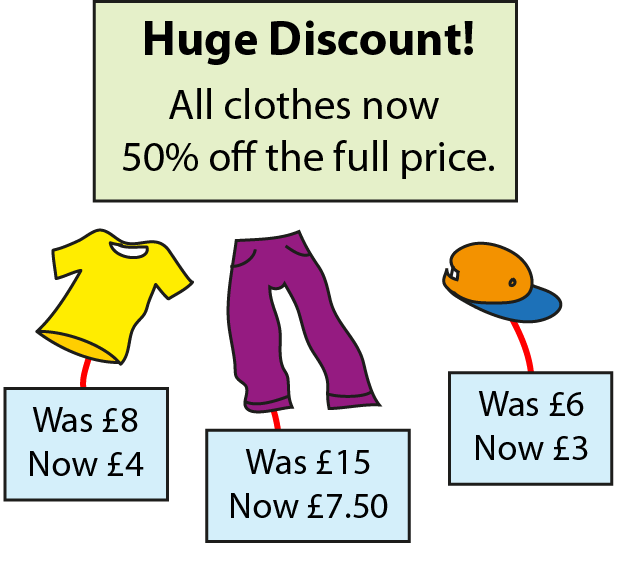 3.10 Fractions, decimals and percentages
Step 4:1
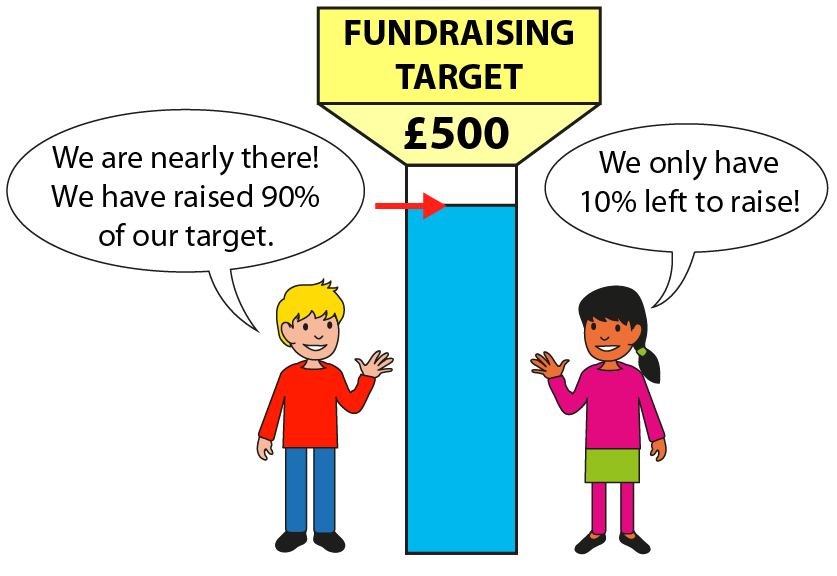 3.10 Fractions, decimals and percentages
Step 4:1
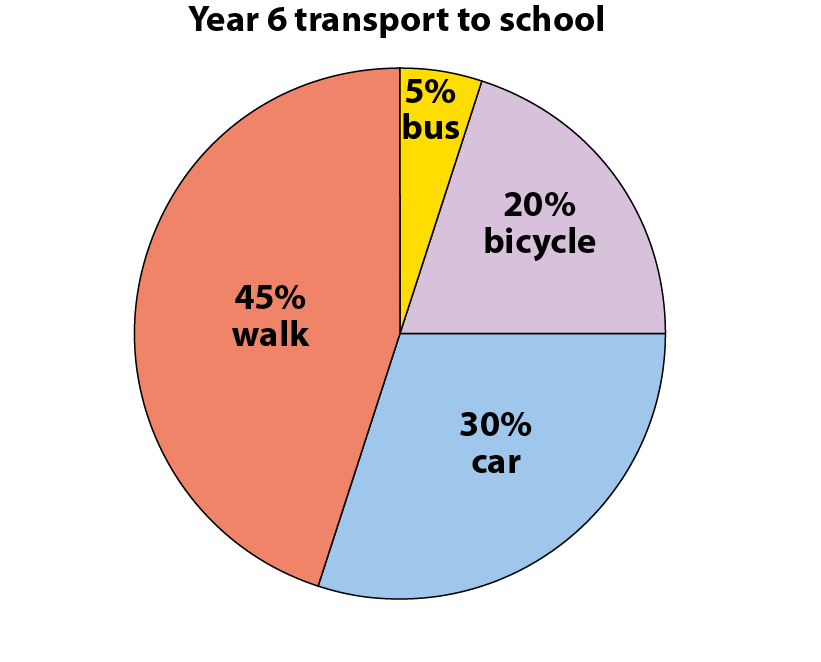 3.10 Fractions, decimals and percentages
Step 4:1
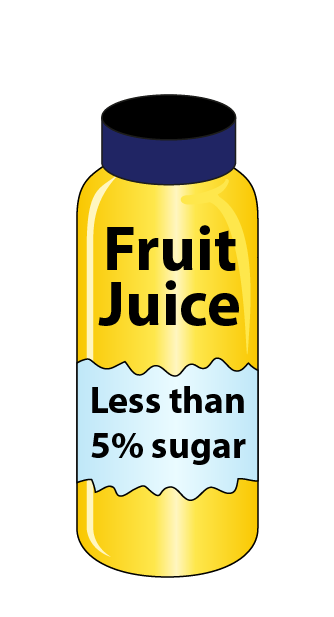 3.10 Fractions, decimals and percentages
Step 4:2
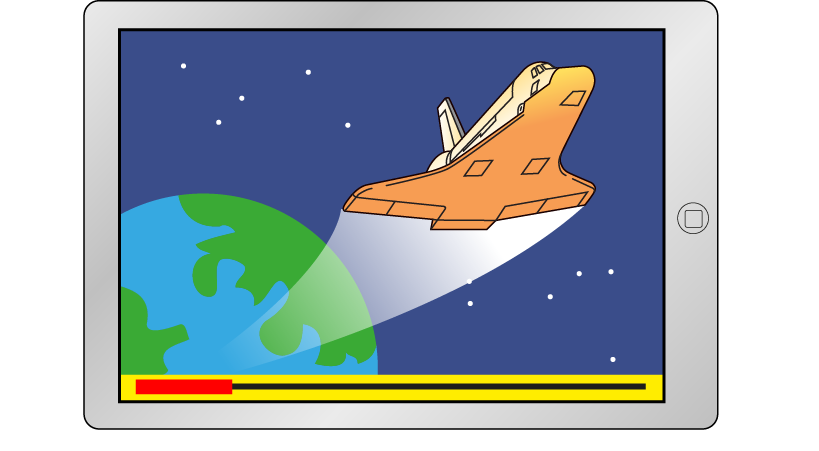 [Speaker Notes: Nevaeh is watching a film on her tablet. Estimate the percentage of the film that she has watched so far.
Can we tell how long it will take to watch the rest of the film?]
3.10 Fractions, decimals and percentages
Step 4:2
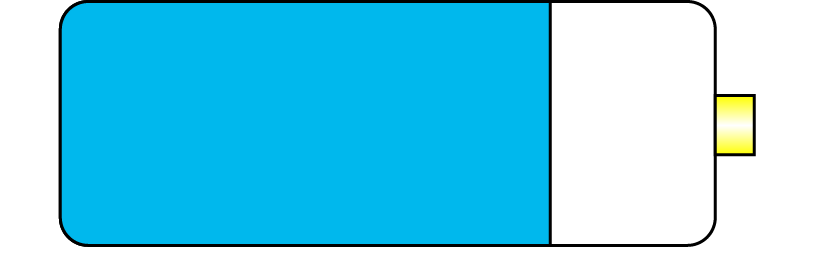 [Speaker Notes: This icon shows how much power Evie has left in her phone battery. Approximately what percentage of the power remains?]
3.10 Fractions, decimals and percentages
Step 4:2
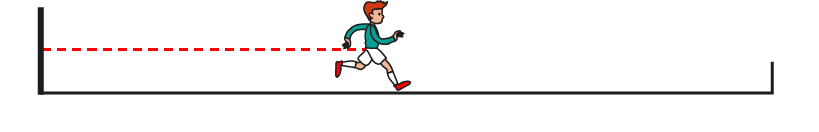 [Speaker Notes: The diagram shows the percentage of a race that Finn has run so far. About what percentage of the race has Finn already run?]
3.10 Fractions, decimals and percentages
Step 4:2
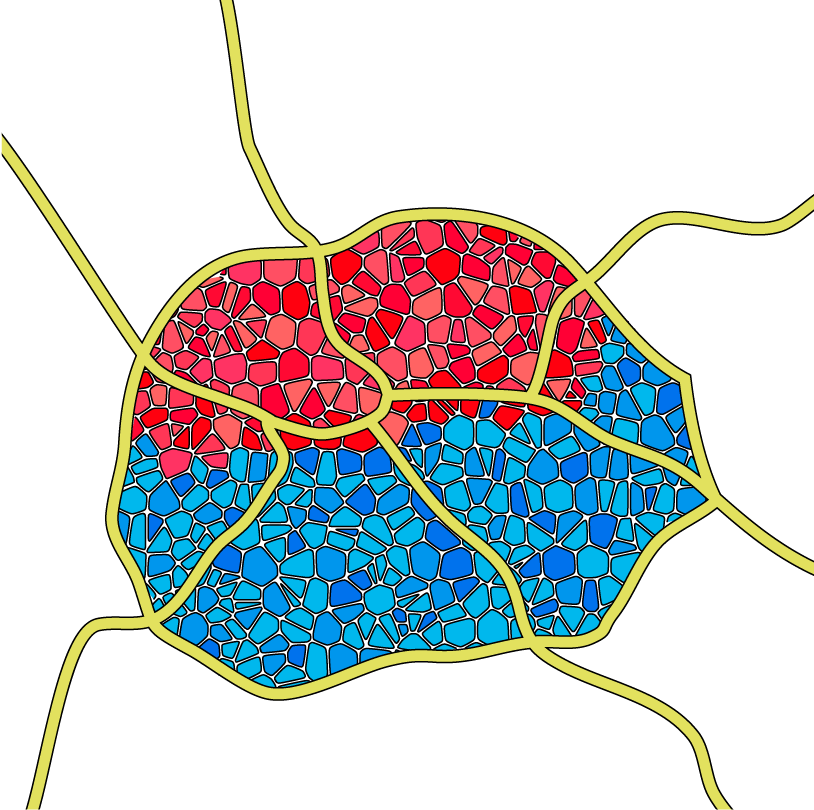 [Speaker Notes: This plan shows the part of a city where buildings have been damaged by an earthquake. Estimate the percentage of the city that has suffered earthquake damage.]
3.10 Fractions, decimals and percentages
Step 4:3
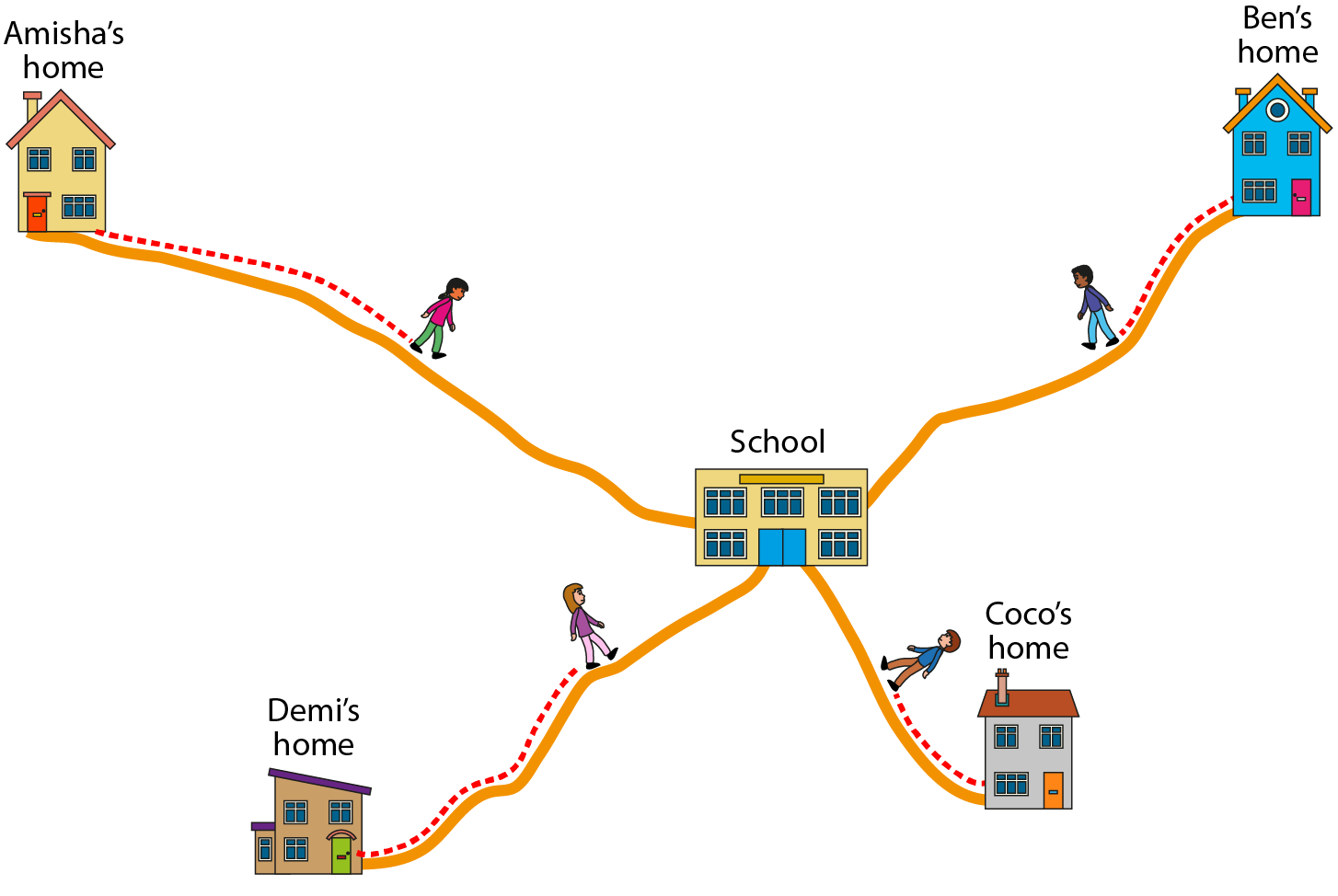 [Speaker Notes: Which two children have walked about the same distance so far?
Which two children have walked about the same percentage of their journey?
Who has walked the furthest?
Who has completed the greatest percentage of their walk?
Who is less than 50% of the way through their walk to school?
Who has walked the shortest distance so far?]
3.10 Fractions, decimals and percentages
Step 5:1
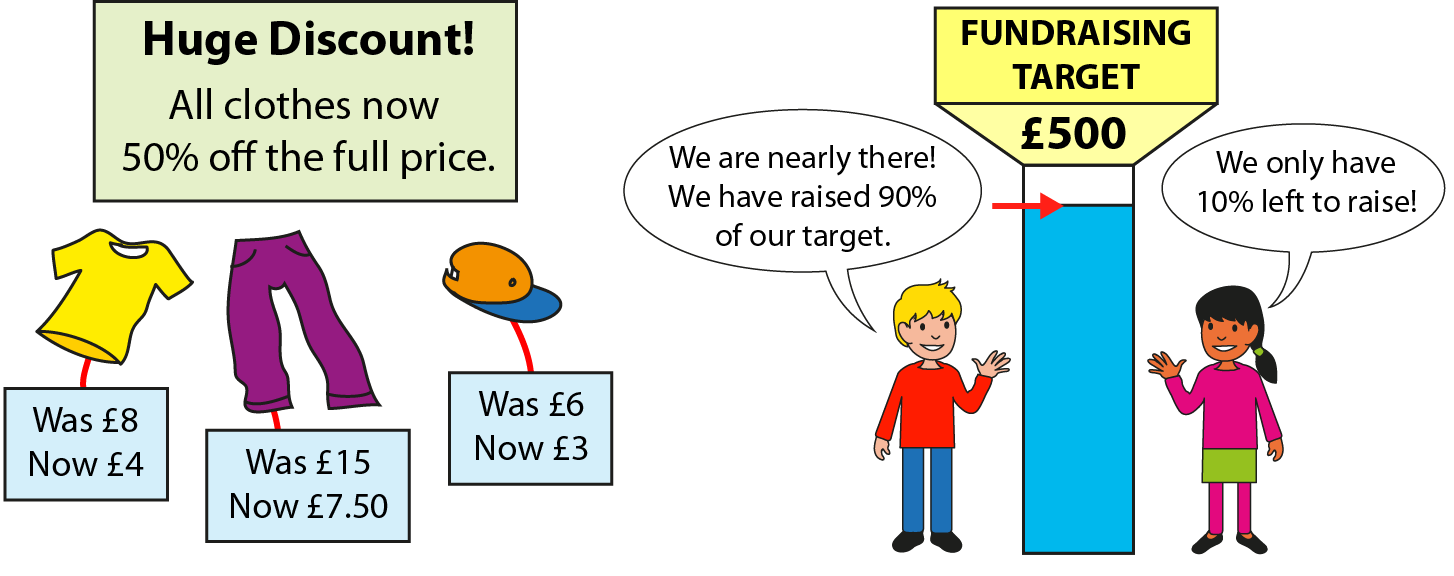 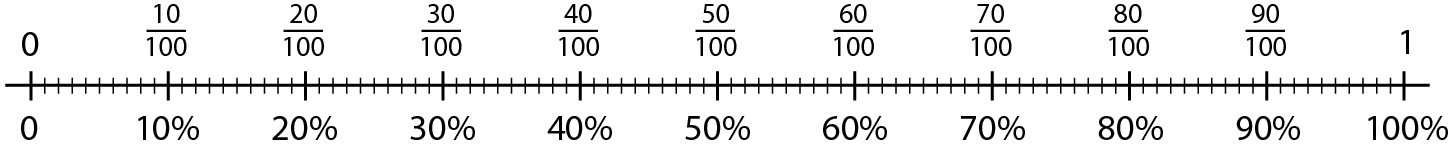 3.10 Fractions, decimals and percentages
Step 5:2
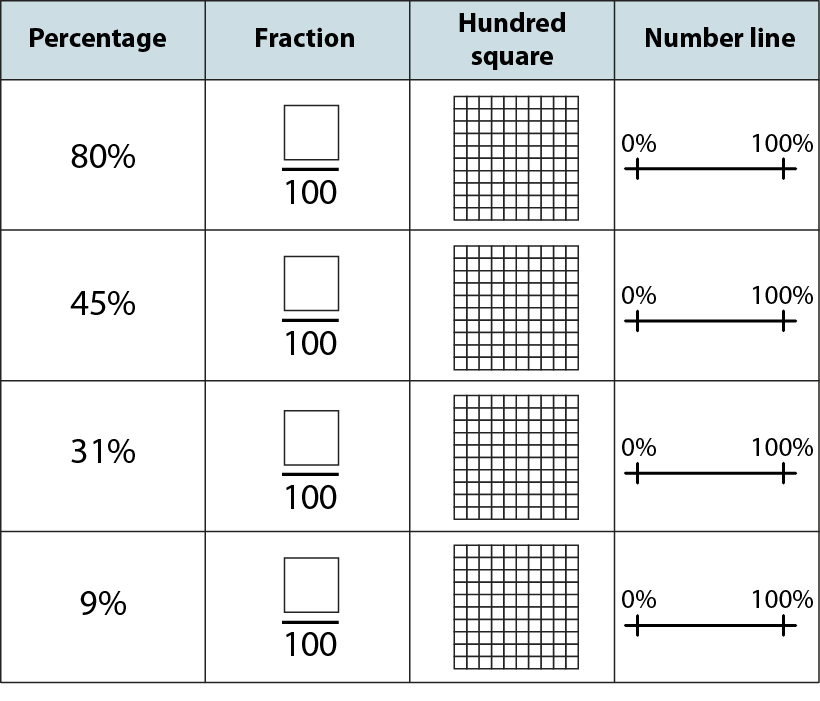 3.10 Fractions, decimals and percentages
Step 5:3
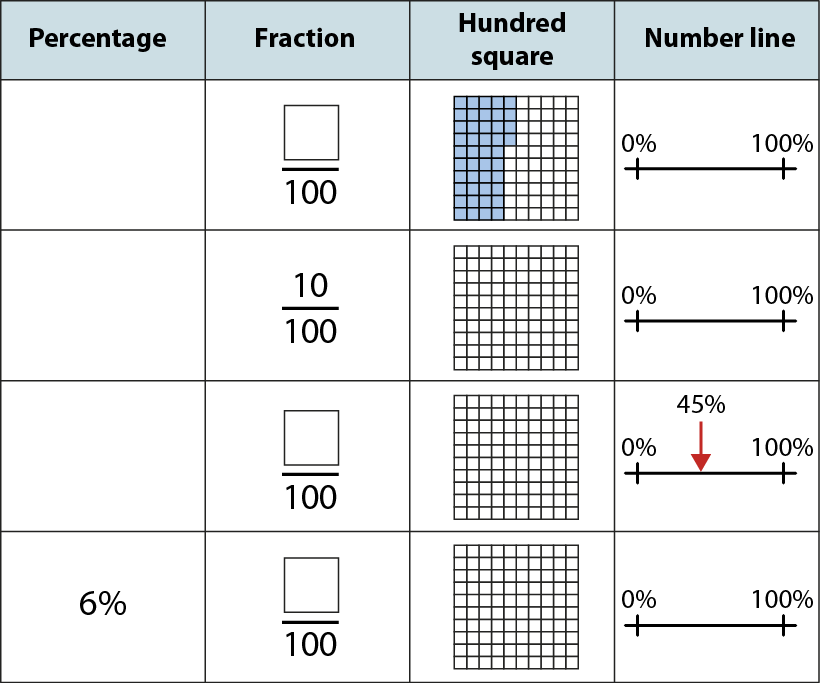 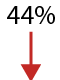 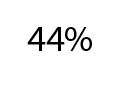 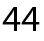 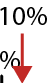 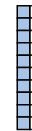 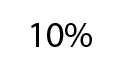 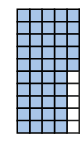 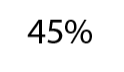 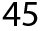 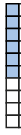 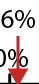 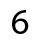 3.10 Fractions, decimals and percentages
Step 5:4
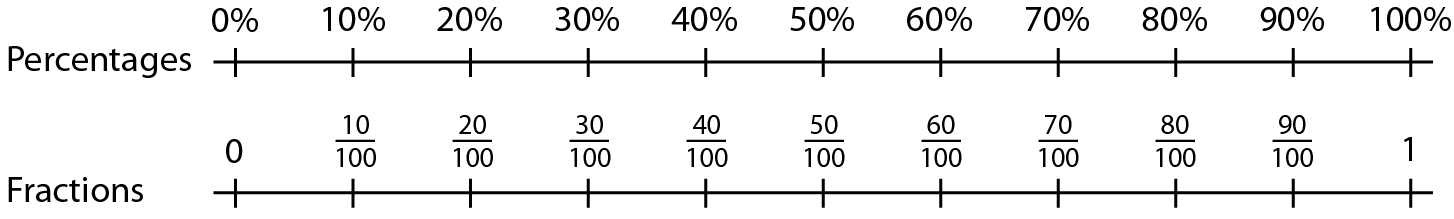 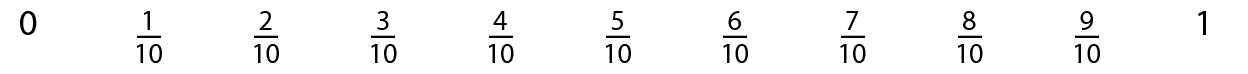 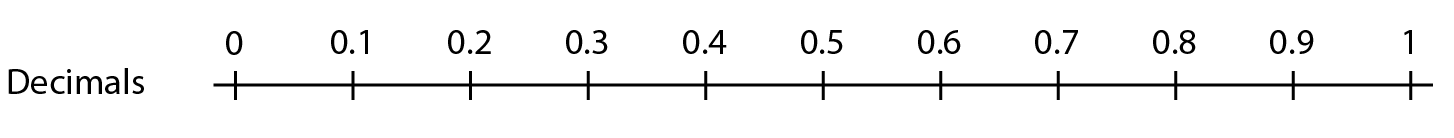 3.10 Fractions, decimals and percentages
Step 5:5
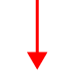 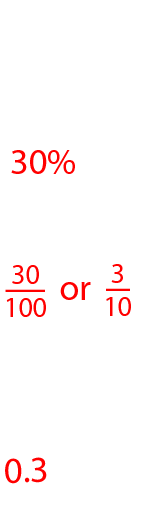 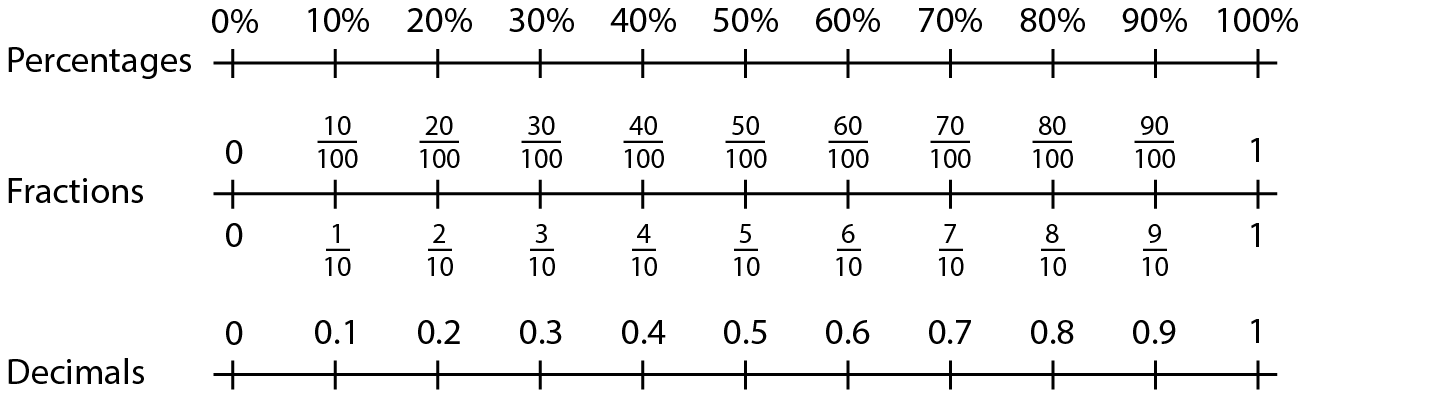 3.10 Fractions, decimals and percentages
Step 5:5
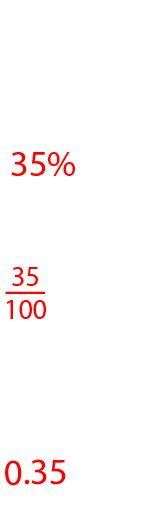 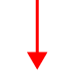 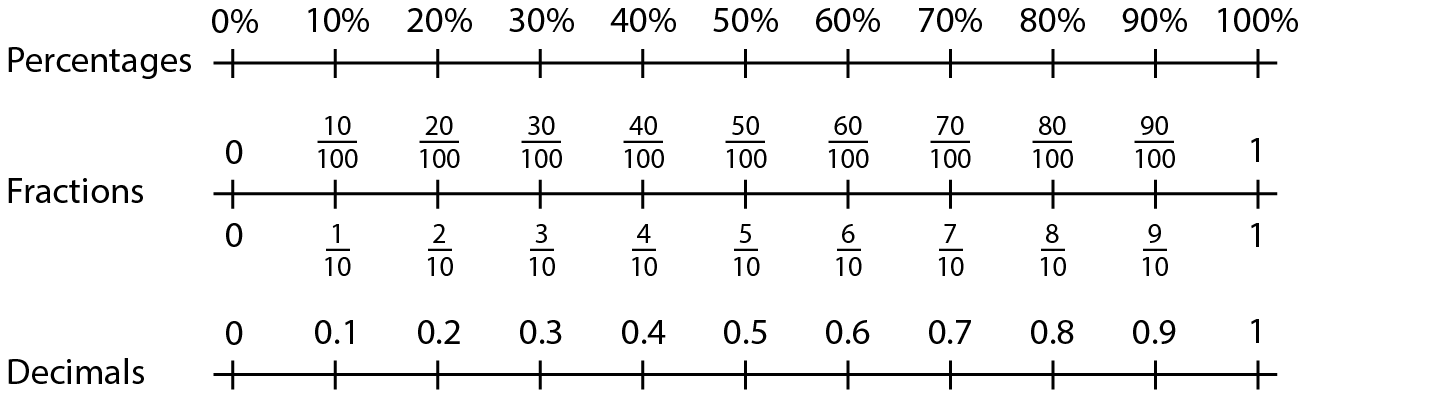 3.10 Fractions, decimals and percentages
Step 5:6
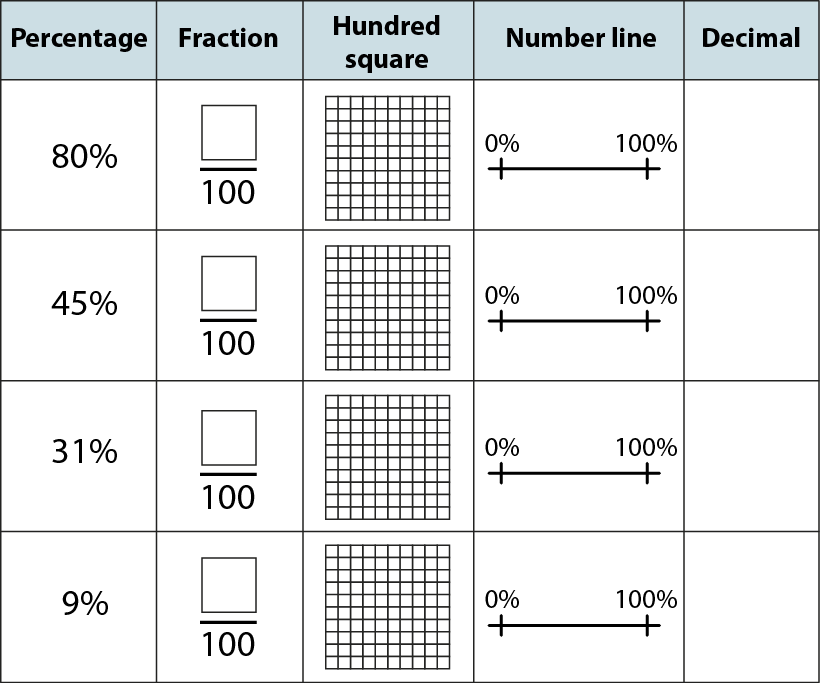 3.10 Fractions, decimals and percentages
Step 5:7
3.10 Fractions, decimals and percentages
Step 5:8
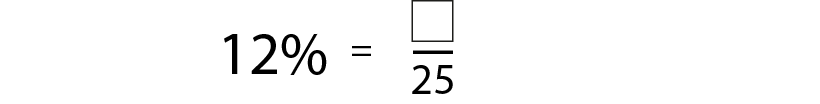 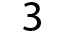 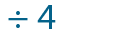 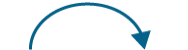 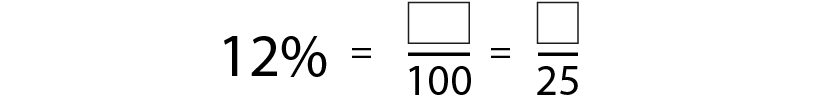 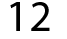 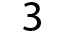 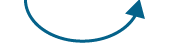 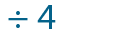 3.10 Fractions, decimals and percentages
Step 5:9
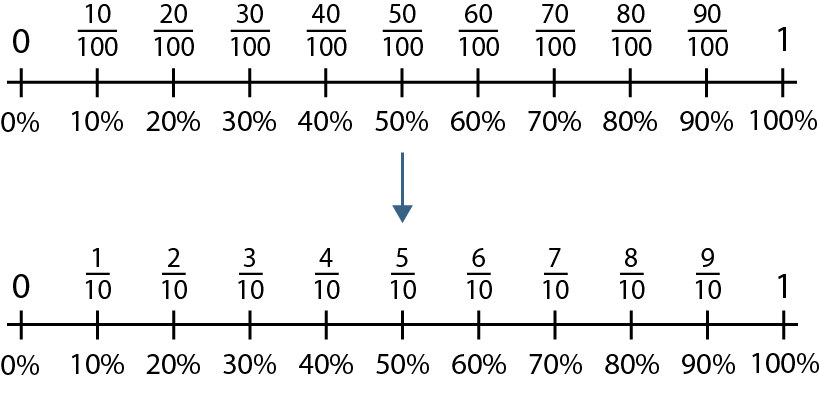 3.10 Fractions, decimals and percentages
Step 5:9
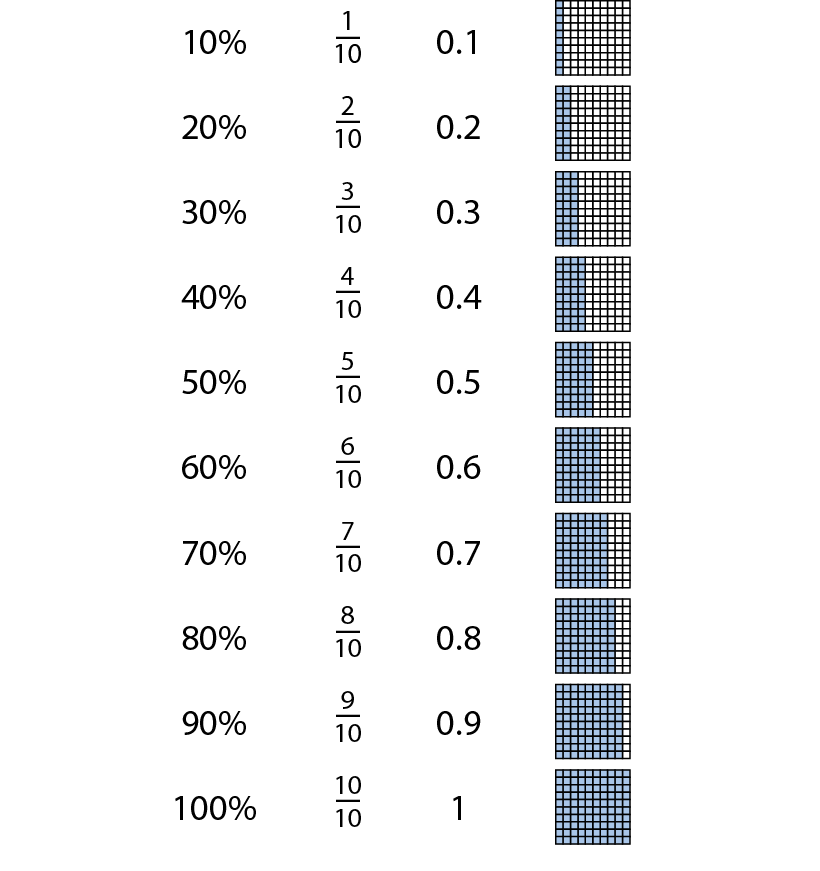 3.10 Fractions, decimals and percentages
Step 5:9
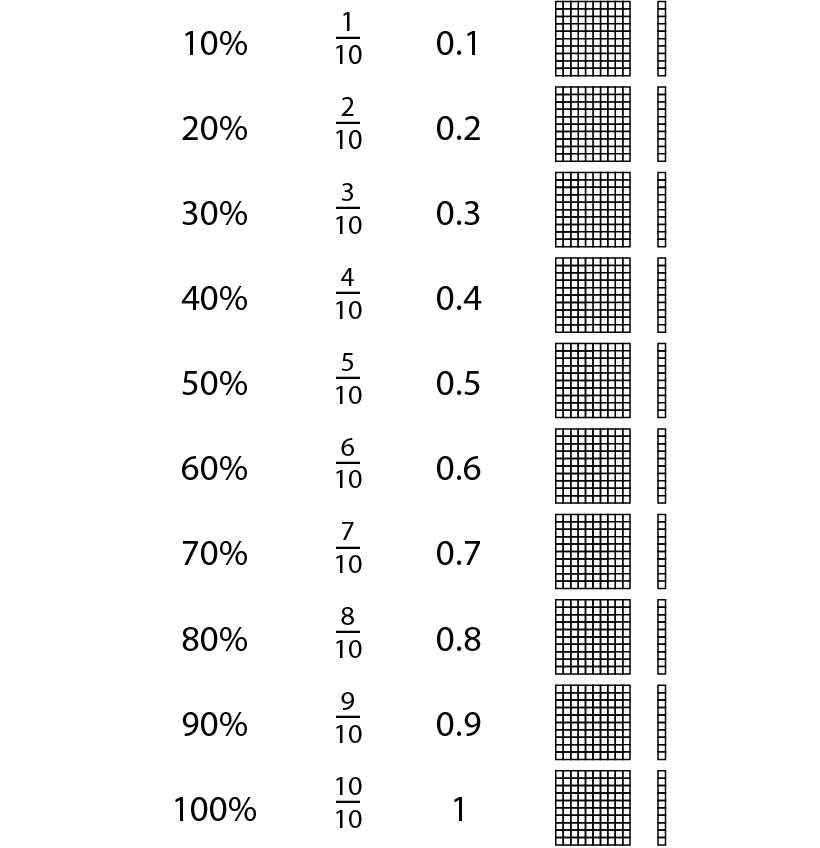 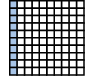 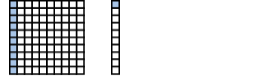 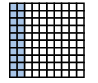 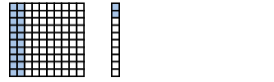 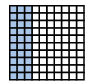 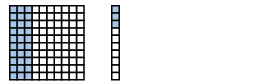 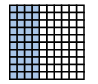 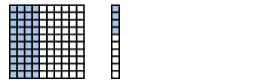 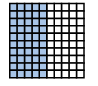 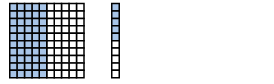 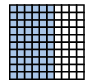 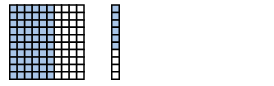 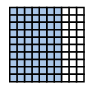 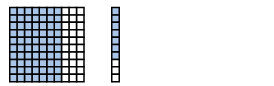 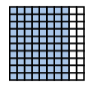 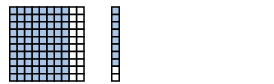 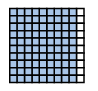 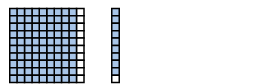 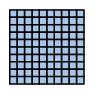 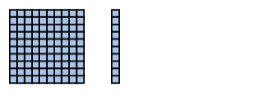 3.10 Fractions, decimals and percentages
Step 5:10
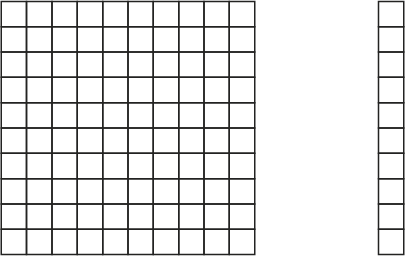 [Speaker Notes: Shade 70% of each of these shapes.]
3.10 Fractions, decimals and percentages
Step 5:10
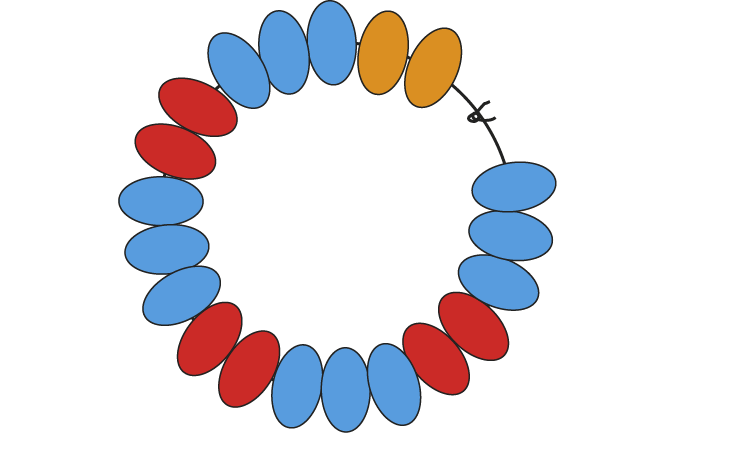 [Speaker Notes: What percentage of the beads in this bracelet are red?]
3.10 Fractions, decimals and percentages
Step 5:10
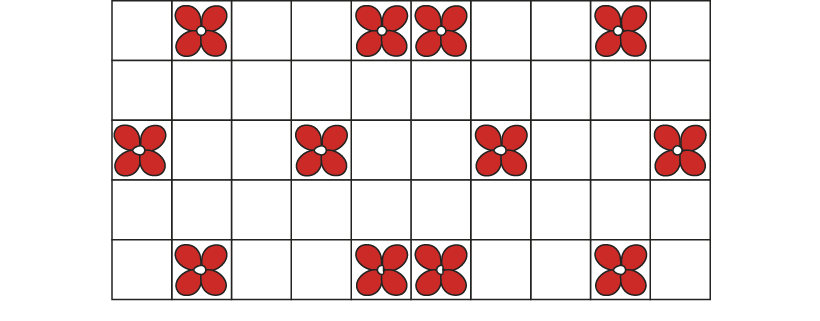 [Speaker Notes: Here is a pattern of tiles on a bathroom wall. Clare says, ‘12% of the tiles have flowers on them.’ Explain why Clare’s reasoning is incorrect.]
3.10 Fractions, decimals and percentages
Step 6:1
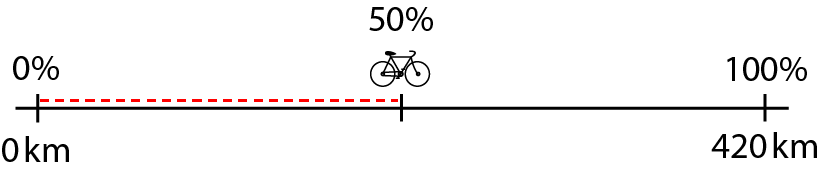 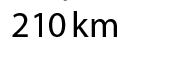 [Speaker Notes: Zara is doing a 420 km charity bike ride. So far, she has completed 50% of the route. How far has she cycled?]
3.10 Fractions, decimals and percentages
Step 6:2
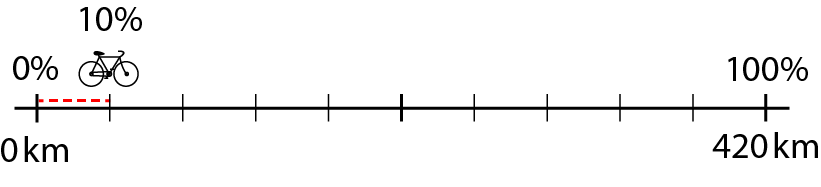 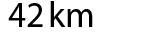 [Speaker Notes: Rishi has completed 10% of the same bike ride. How far has Rishi cycled?]
3.10 Fractions, decimals and percentages
Step 6:3
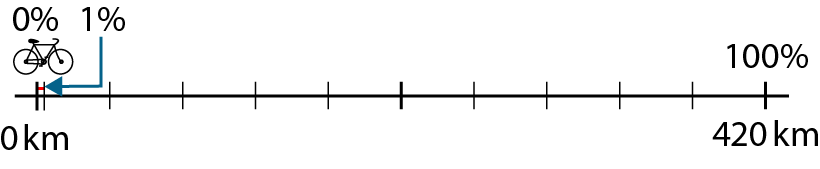 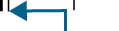 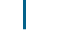 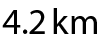 [Speaker Notes: James has completed 1% of the same bike ride. How far has he cycled?]
3.10 Fractions, decimals and percentages
Step 6:4
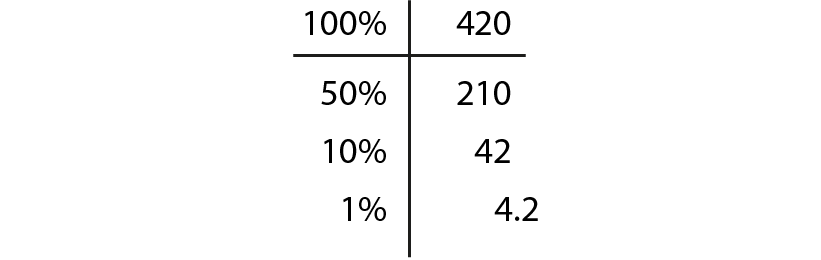 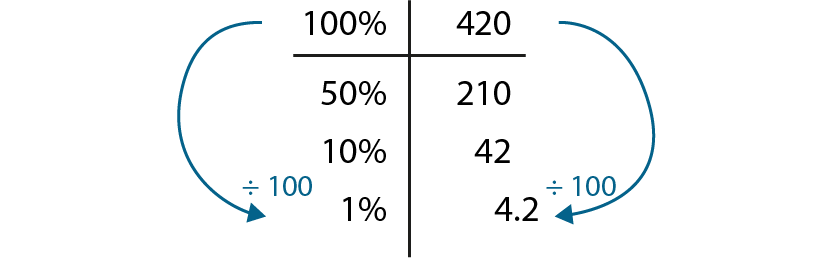 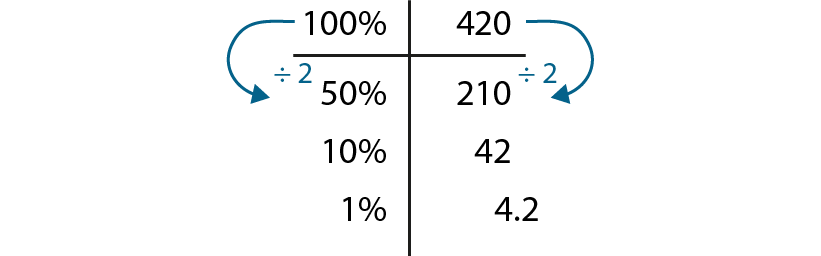 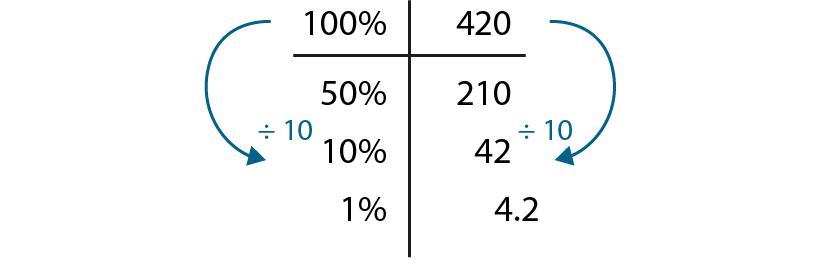 3.10 Fractions, decimals and percentages
Step 6:4
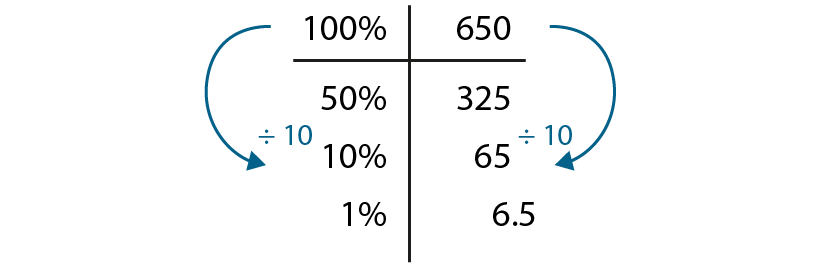 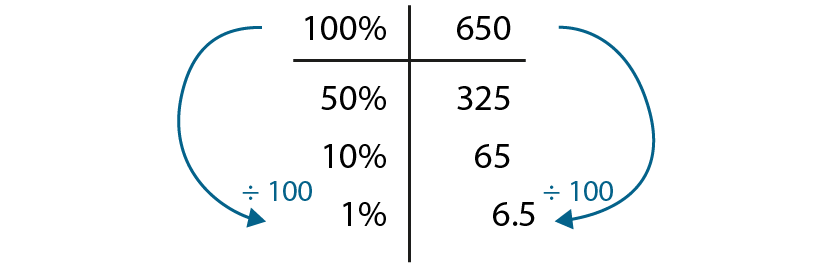 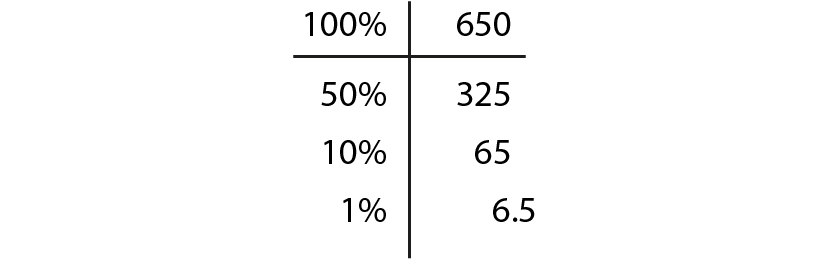 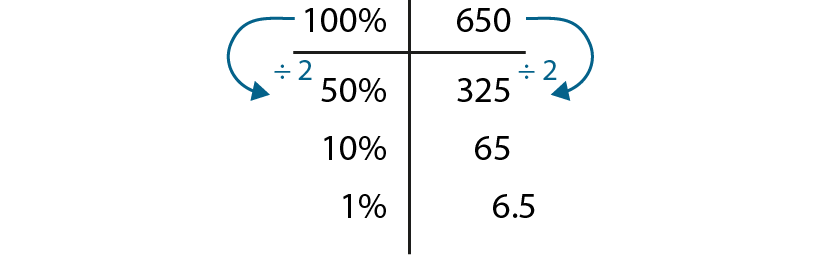 3.10 Fractions, decimals and percentages
Step 6:6
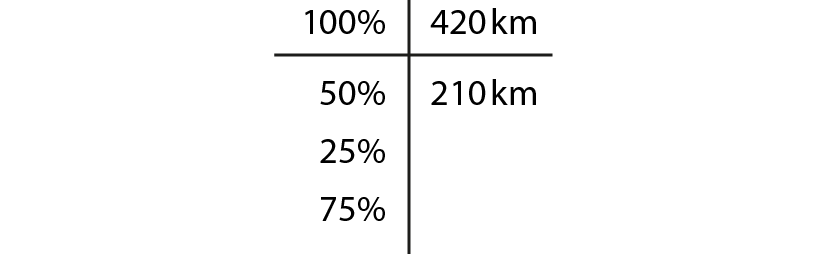 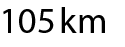 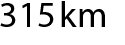 3.10 Fractions, decimals and percentages
Step 6:7
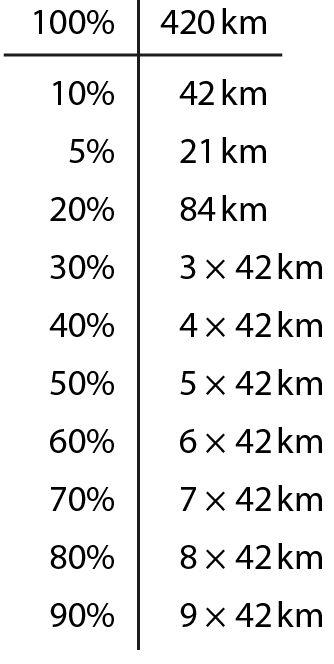 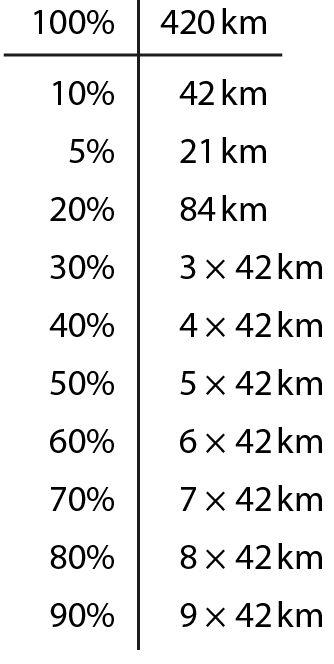 3.10 Fractions, decimals and percentages
Step 6:9
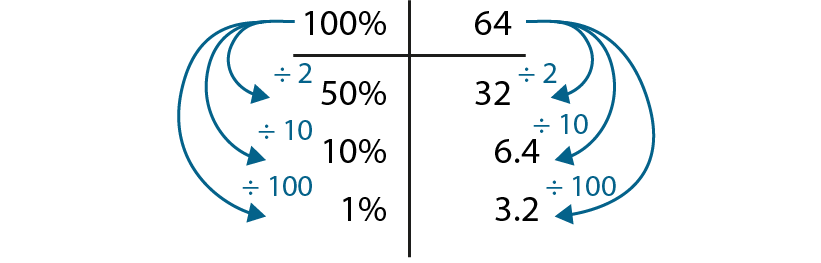 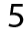 3.10 Fractions, decimals and percentages
Step 6:9
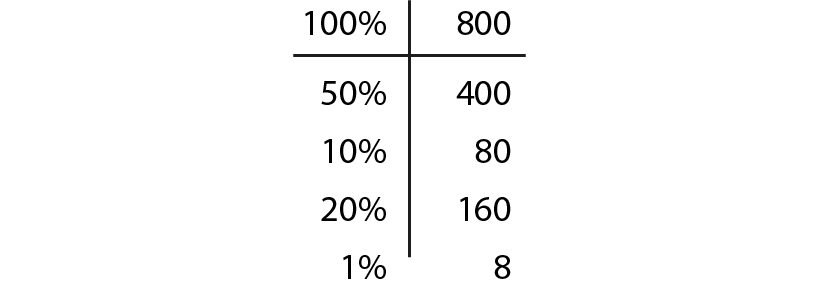 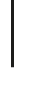 [Speaker Notes: When might a ‘subtracting from’ method be more efficient than an ‘adding to’ method?]
3.10 Fractions, decimals and percentages
Step 6:10
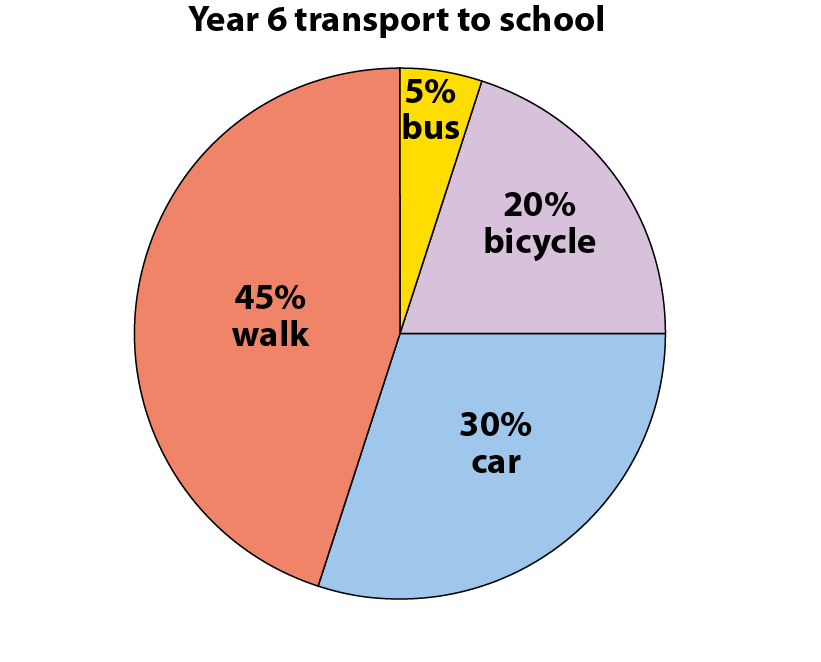 [Speaker Notes: There are 120 children in Year 6.
Calculate how many children use each mode of transport to get to school.]
3.10 Fractions, decimals and percentages
Step 6:10
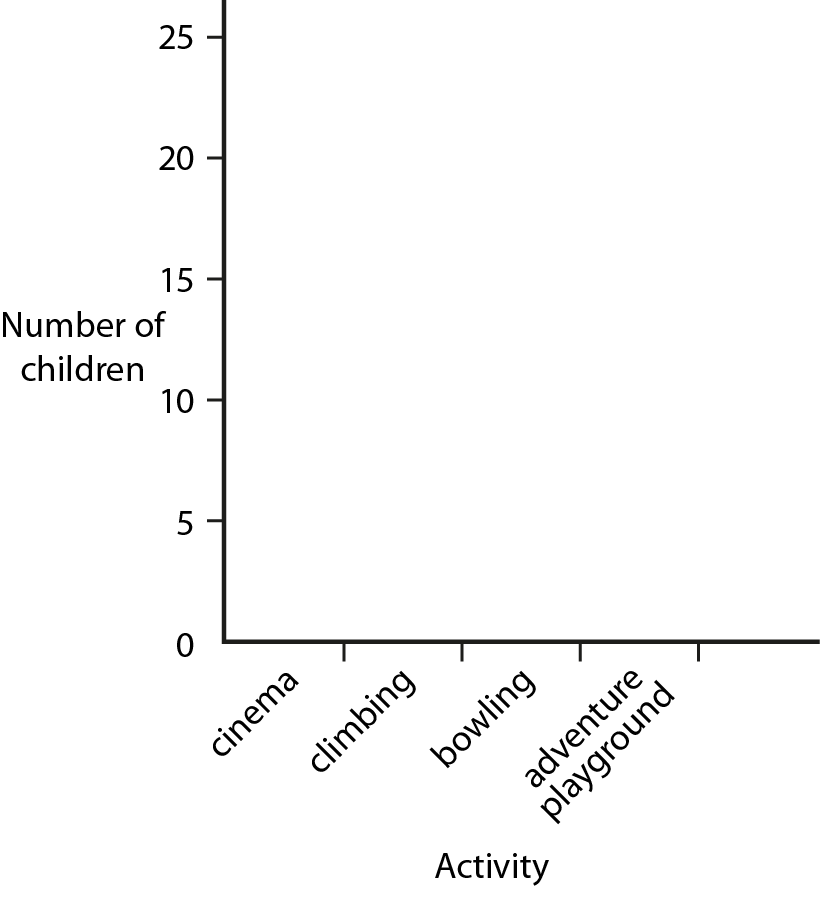 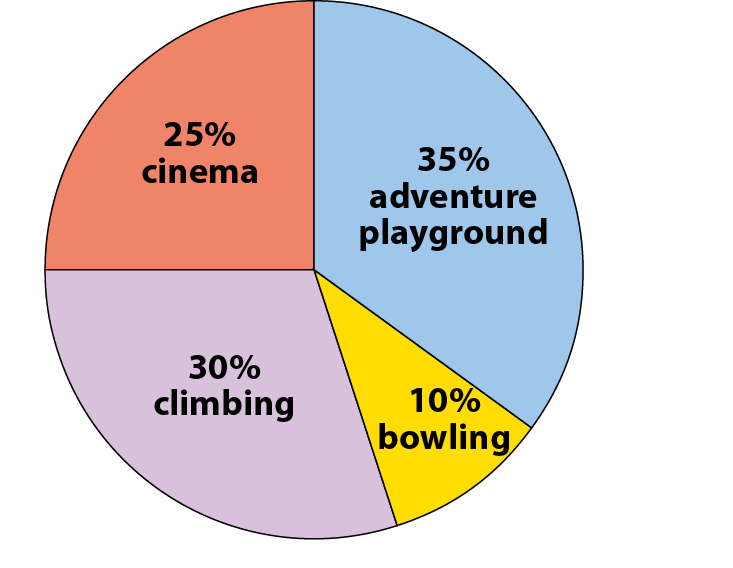 [Speaker Notes: The pie chart shows what 60 Year 6 children voted to do for their end-of-year treat.
Construct a bar chart to show the number of children who voted for each activity.]
3.10 Fractions, decimals and percentages
Step 6:11
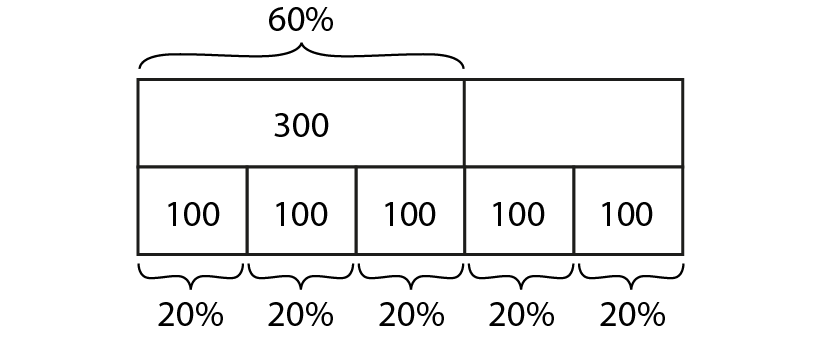 [Speaker Notes: Begin with ‘I have made 300 minutes of calls so far this month. This is 60% of my monthly ‘free call’ allowance. 
How many minutes of free calls do I get each month?’]
3.10 Fractions, decimals and percentages
Step 6:11
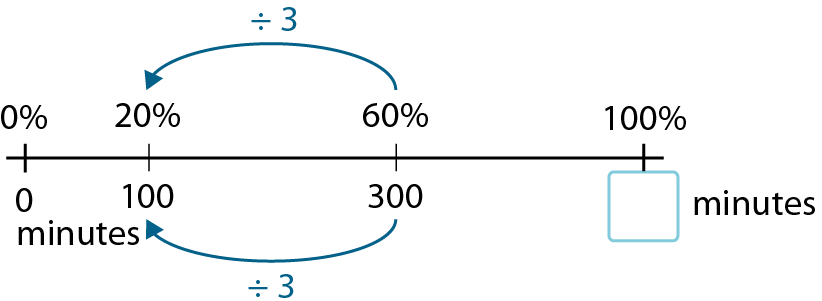 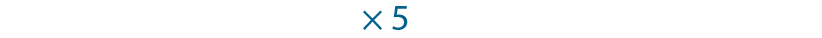 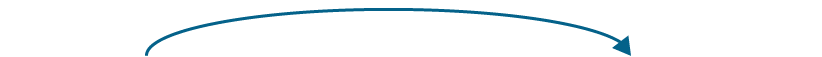 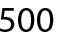 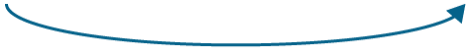 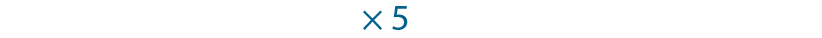 3.10 Fractions, decimals and percentages
Step 6:11
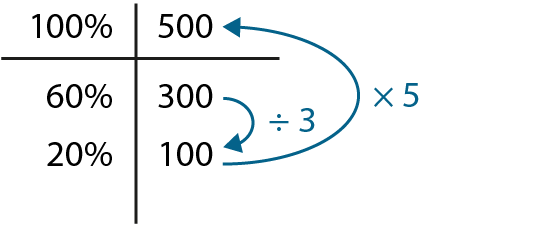 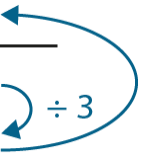 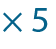 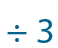 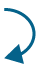 3.10 Fractions, decimals and percentages
Step 6:12
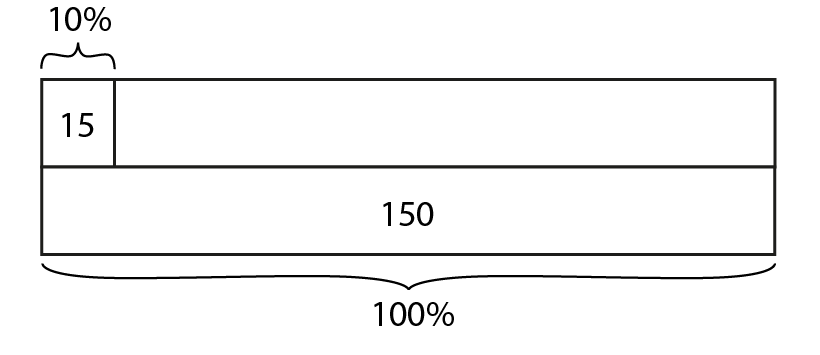 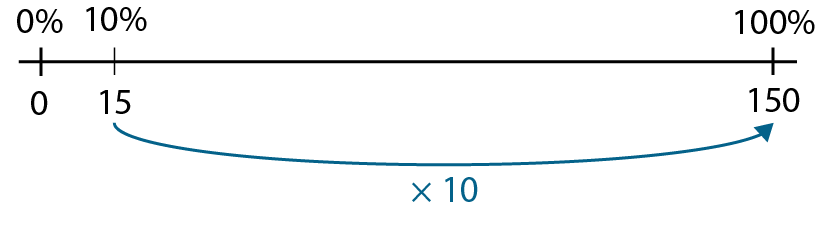 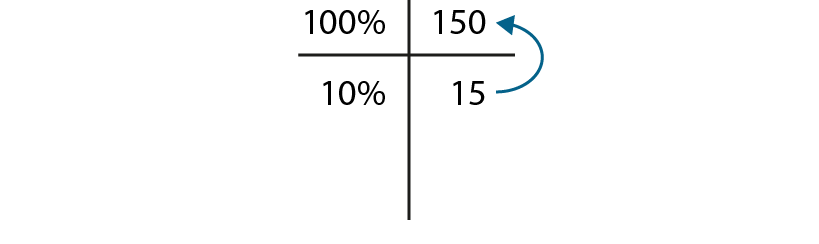 [Speaker Notes: I am thinking of a number. 10% of my number is 15. What is the number I am thinking of?]
3.10 Fractions, decimals and percentages
Step 6:12
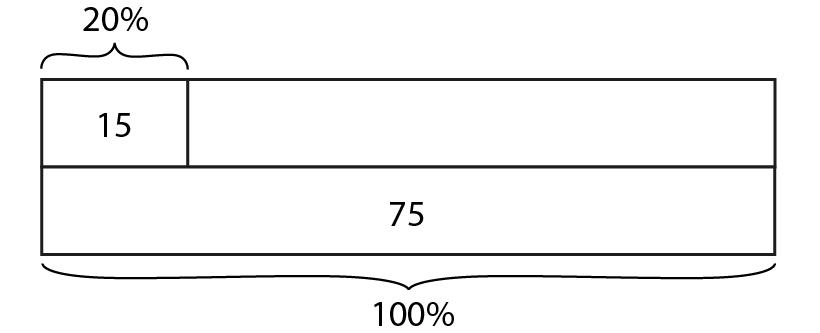 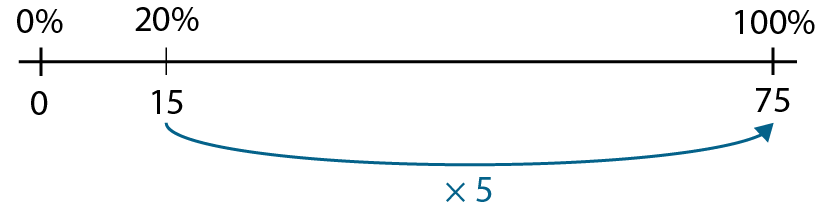 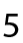 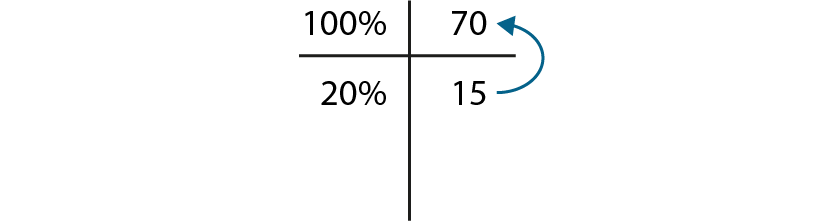 [Speaker Notes: I am thinking of a number. 20% of my number is 15. What is the number I am thinking of?]
3.10 Fractions, decimals and percentages
Step 6:12
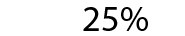 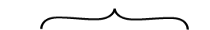 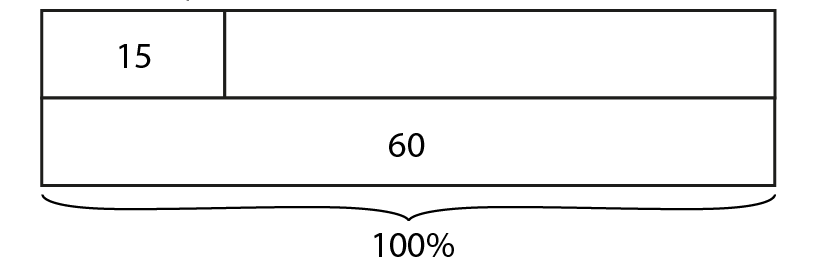 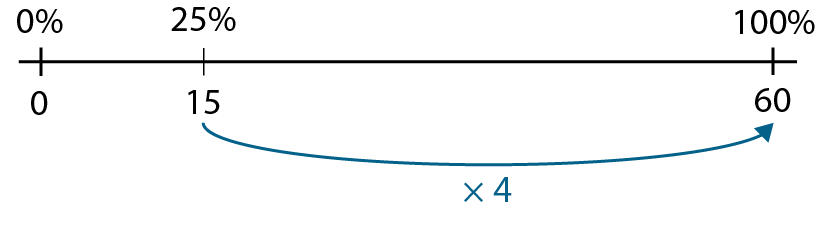 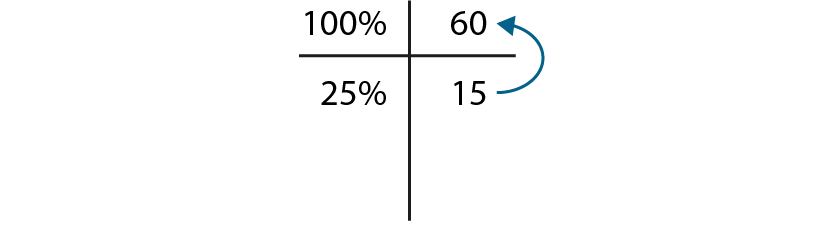 [Speaker Notes: I am thinking of a number. 25% of my number is 15. What is the number I am thinking of?]
3.10 Fractions, decimals and percentages
Step 6:12
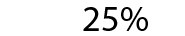 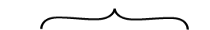 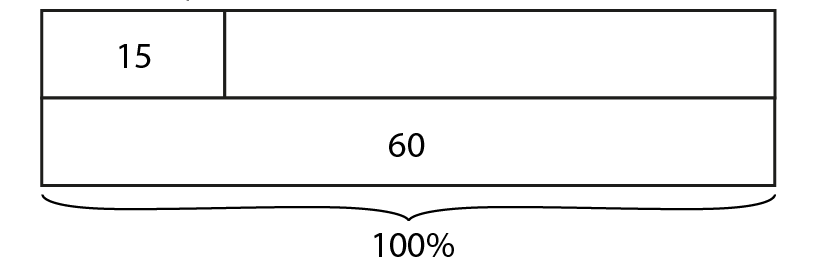 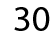 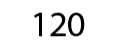 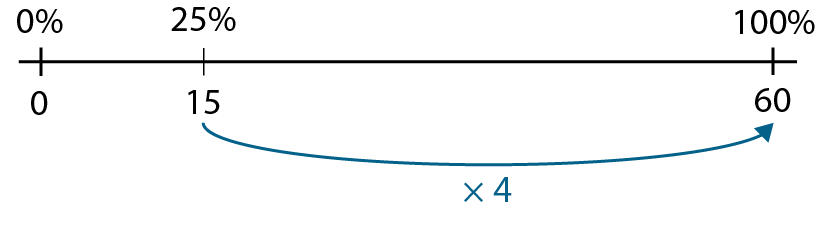 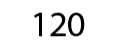 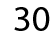 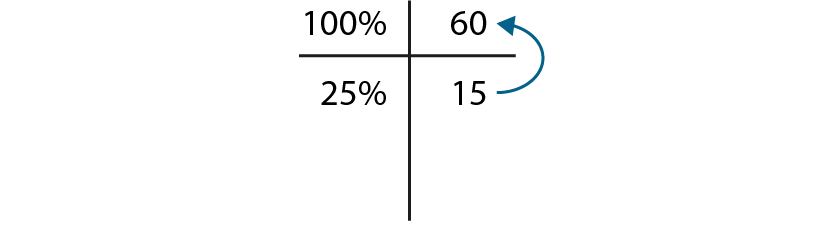 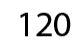 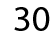 [Speaker Notes: I am thinking of a number. 25% of my number is 30. What is the number I am thinking of?]
3.10 Fractions, decimals and percentages
Step 6:14
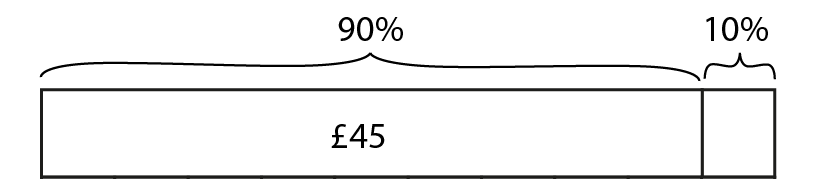 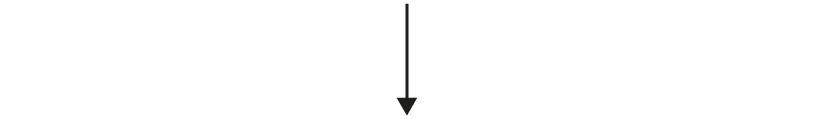 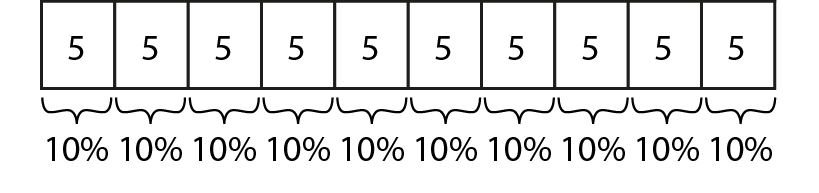 [Speaker Notes: A coat has 10% off in a sale. The price is now £45. What was the original price?]
3.10 Fractions, decimals and percentages
Step 6:14
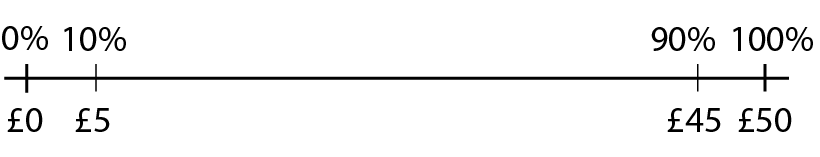 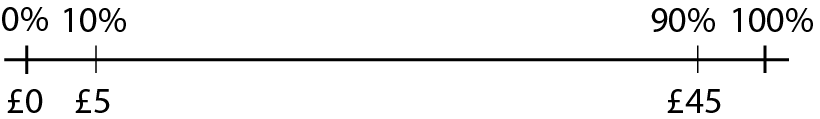 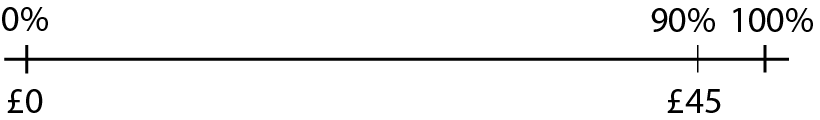 3.10 Fractions, decimals and percentages
Step 6:14
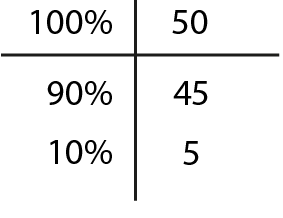